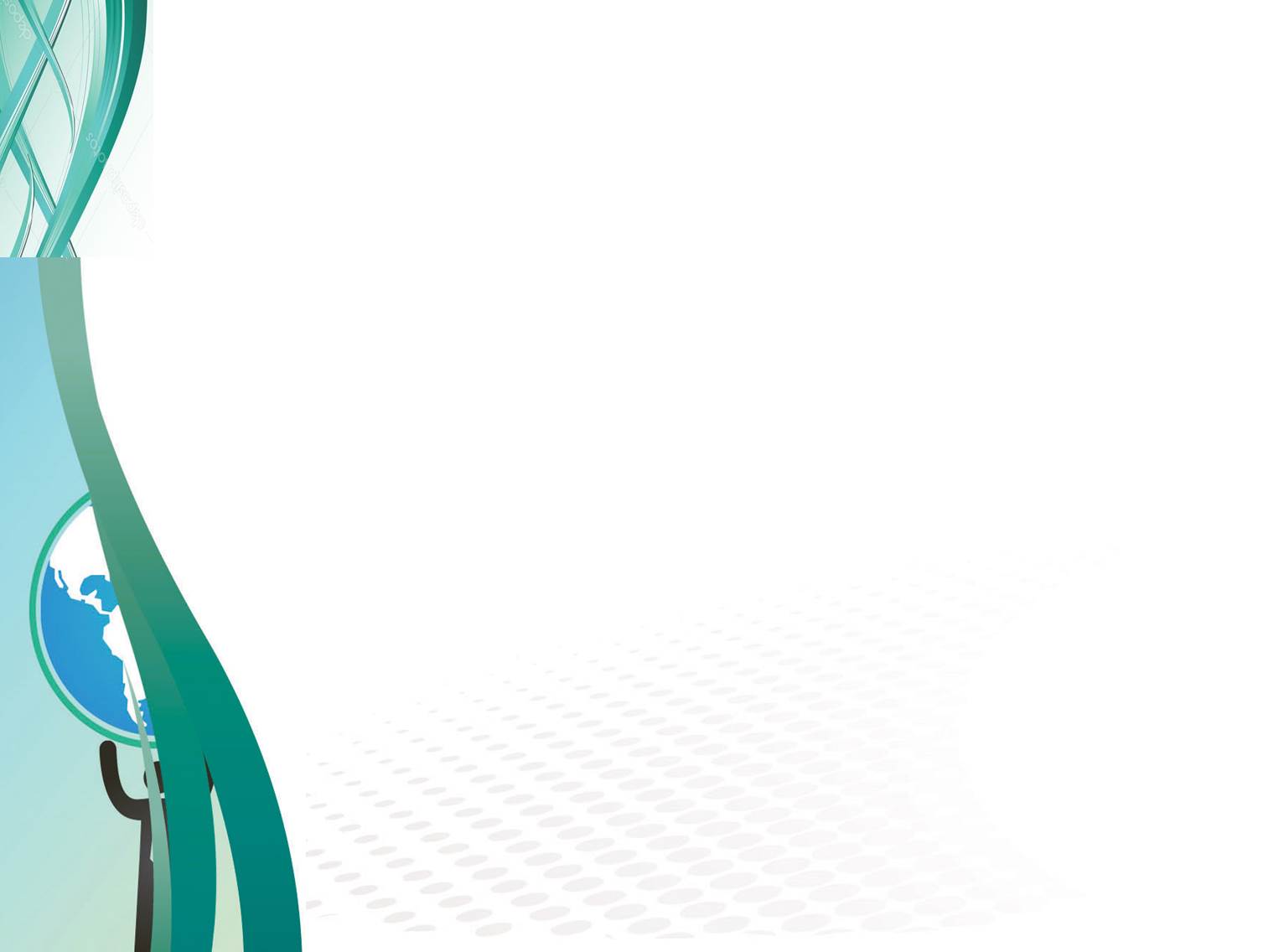 Формирование метапредметных навыков и умений на уроках естественнонаучного цикла с использованием цифрового оборудования
математика
ФИЗИКА
БИОЛОГИЯ
ГЕОГРАФИЯ
ХИМИЯ
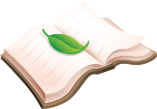 МБОУ «СОШ №198»
СЕВЕРСК
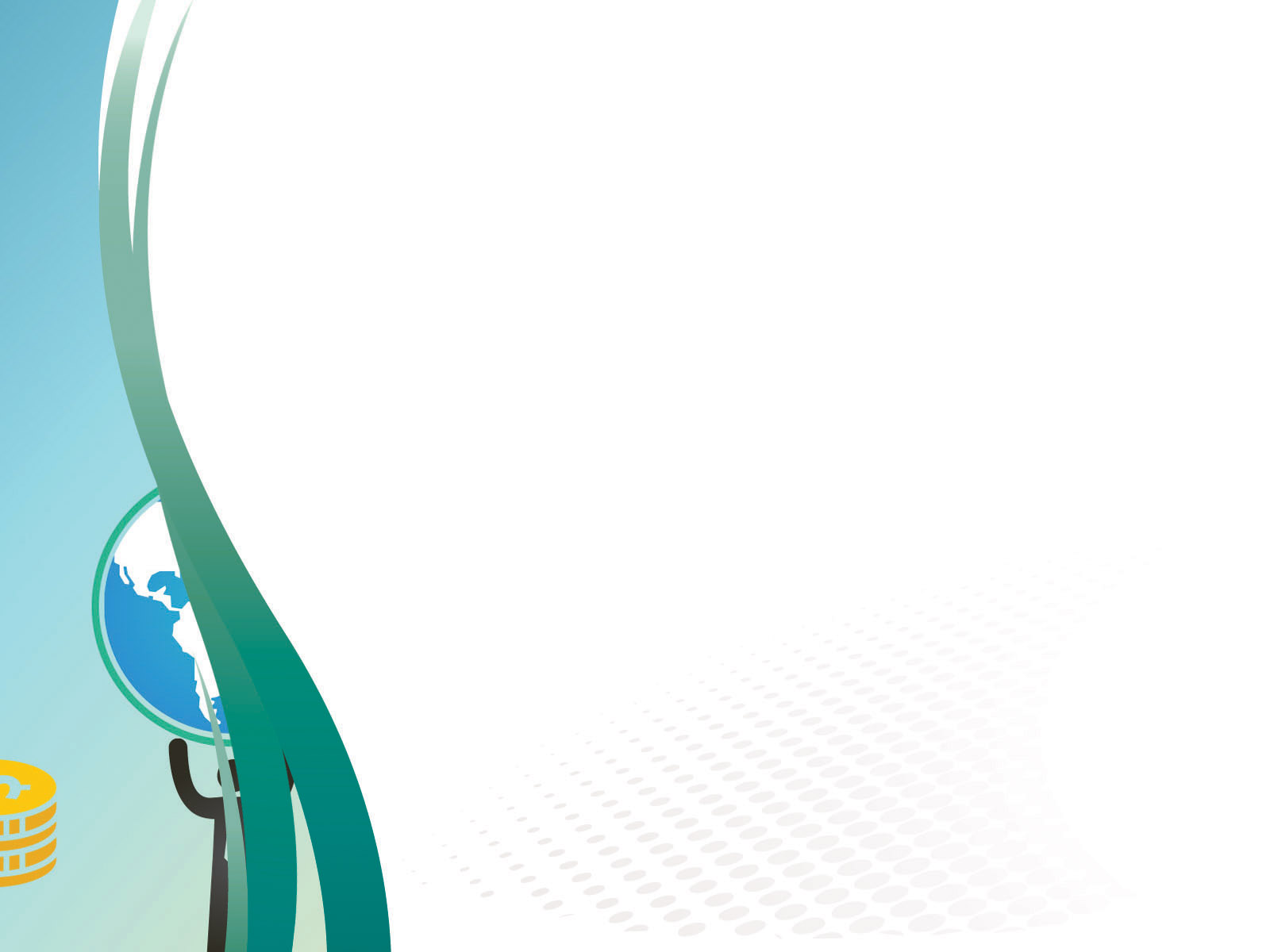 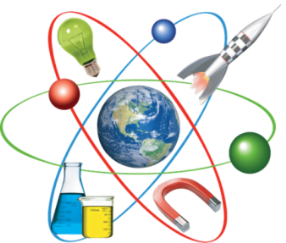 Что такое метапредметность?
Метапредметность обозначает надпредметную сущность полученных знаний и всего образования в целом. Она формируется не на одном школьном предмете, а в ходе всего обучения. Метапредметными знаниями пользуются не только в школе для решения образовательных задач, но и в повседневной жизни.
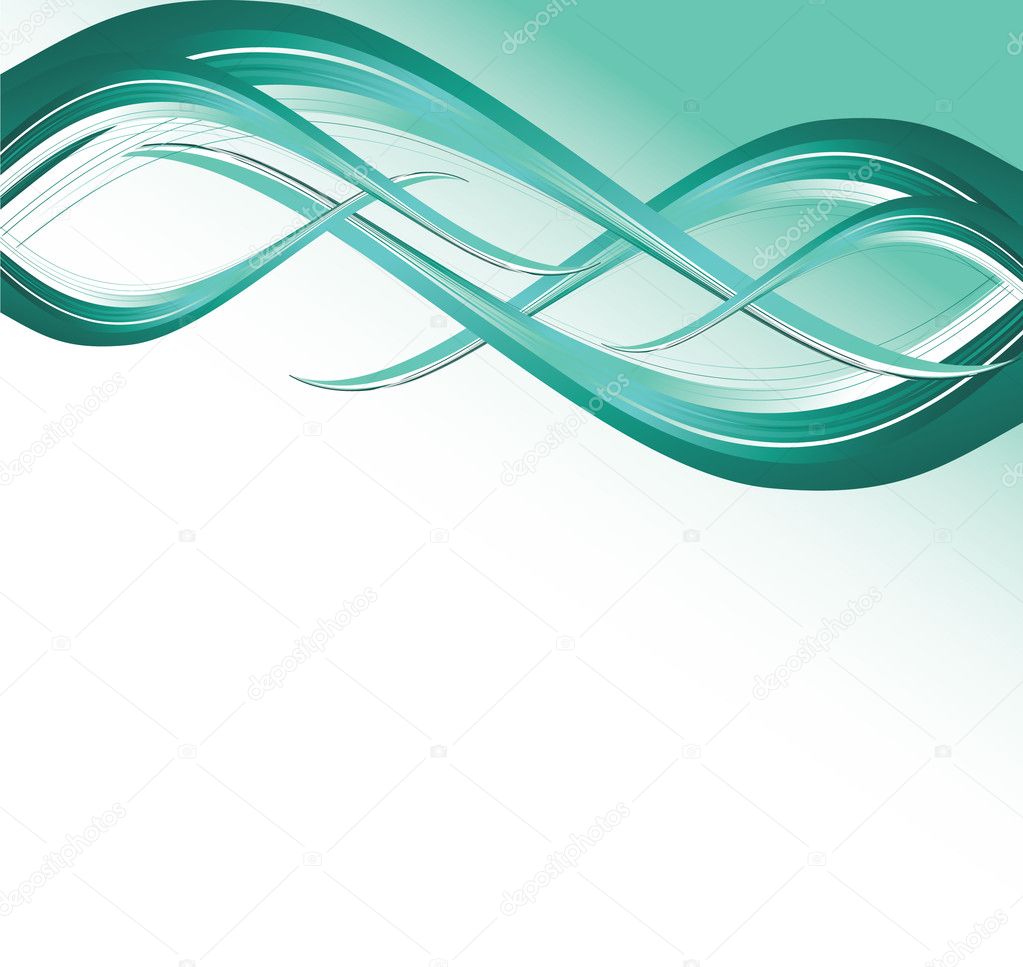 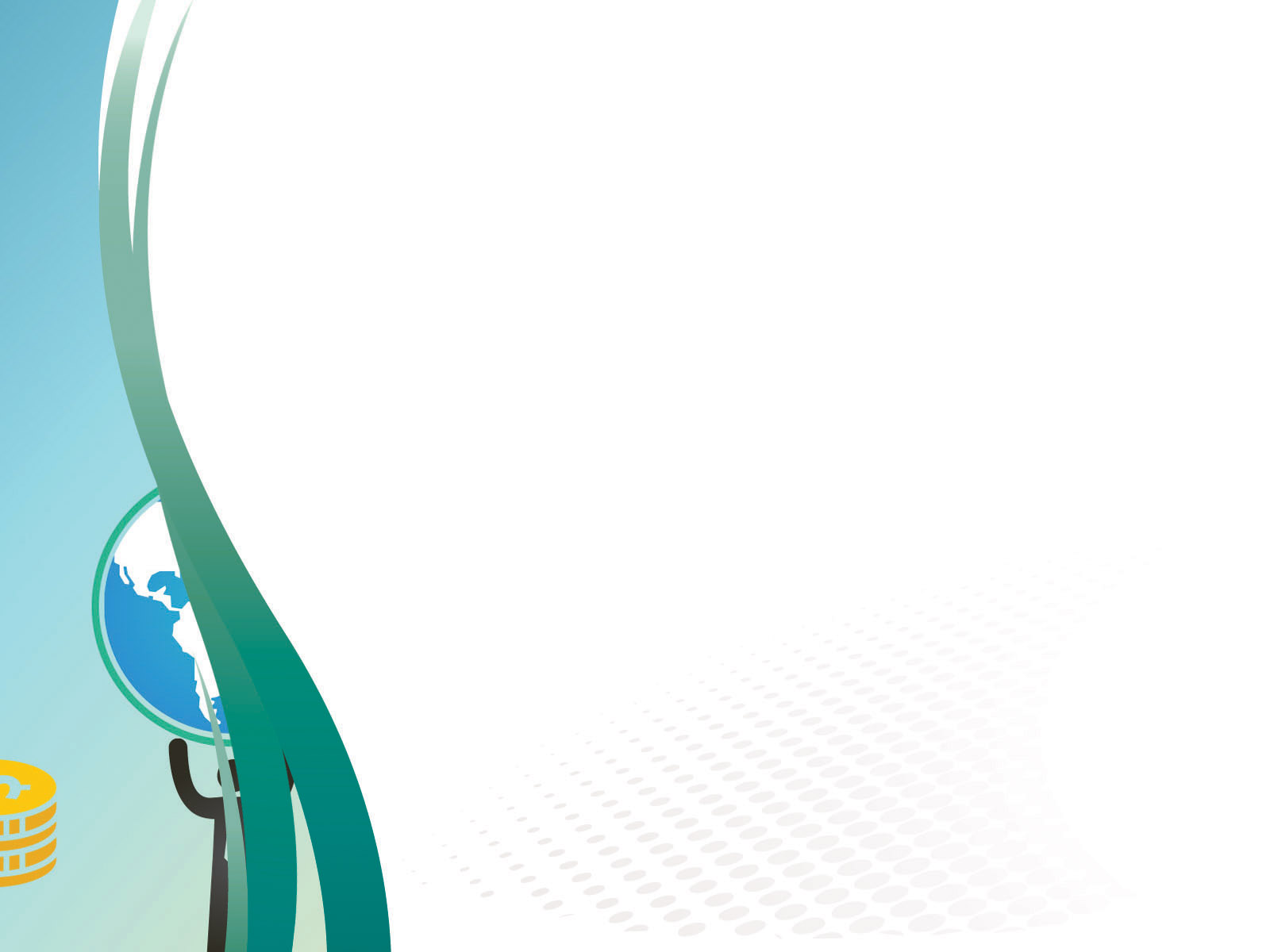 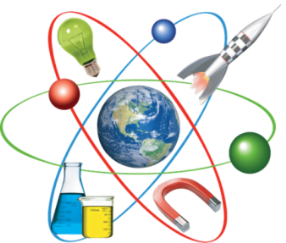 Требования к метапредметным результатам обучения:
Планировать и осуществлять учебную деятельность
Взаимодействовать в коллективе
Вести познавательную деятельность
Использовать современные интерактивные технологии
Применять навыки коммуникации
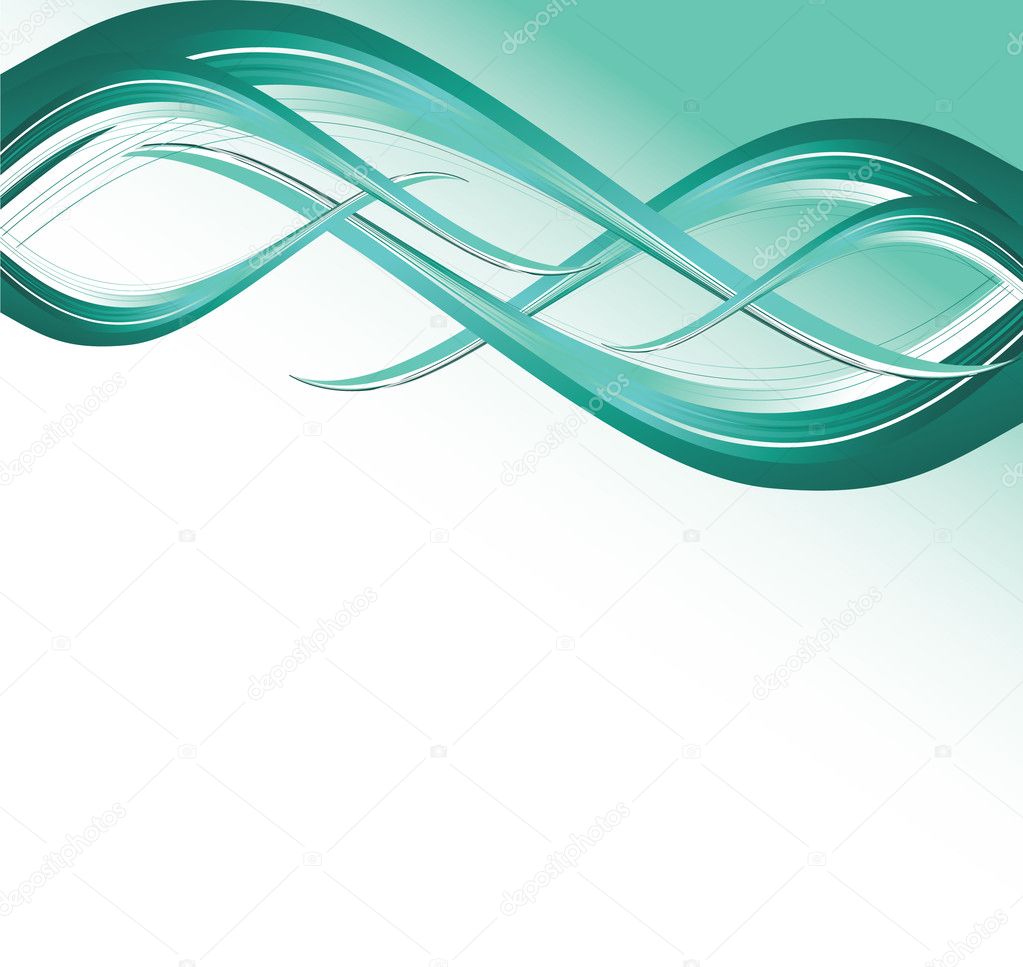 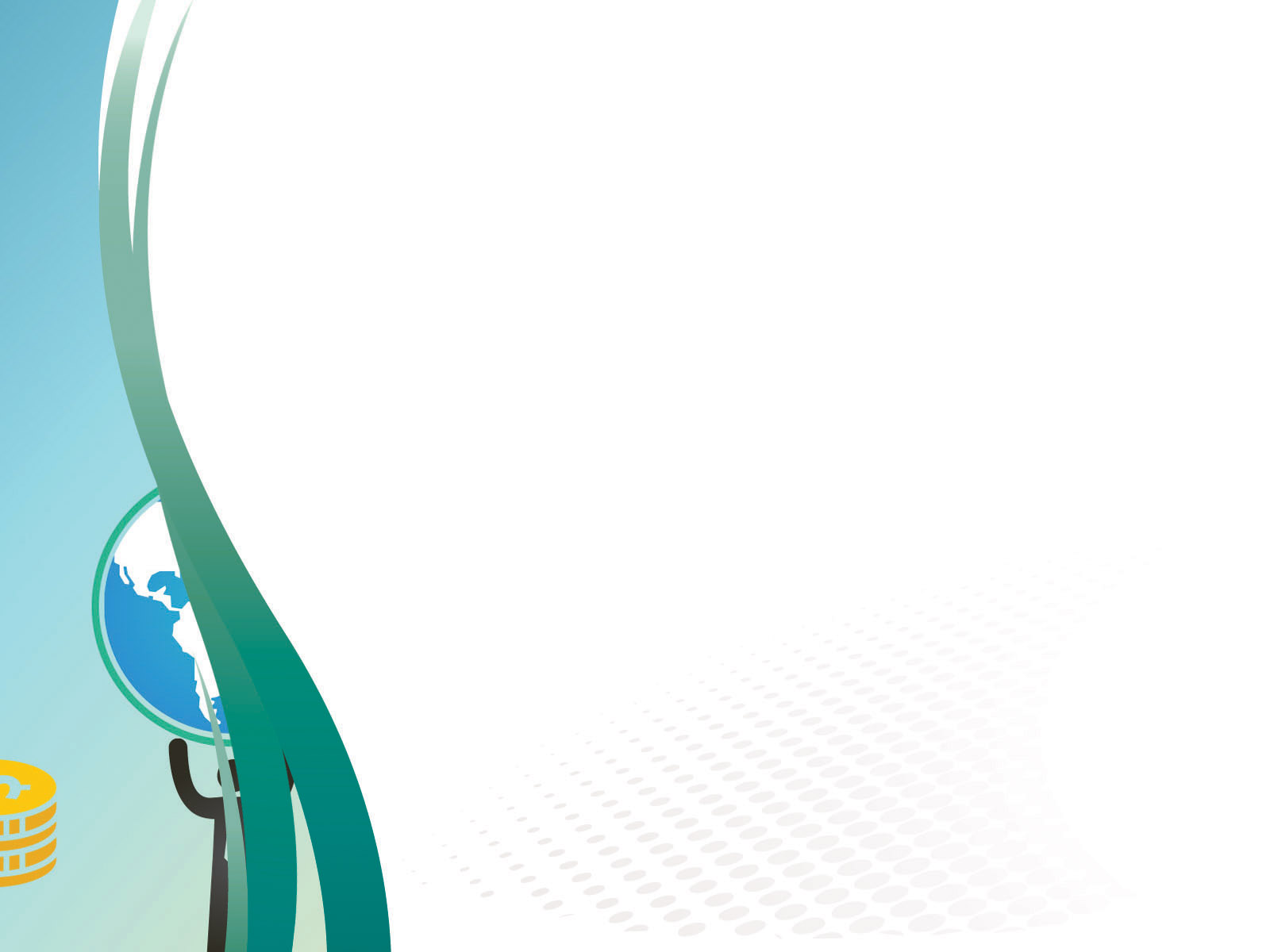 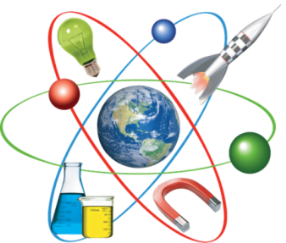 Цель работы по формированию метапредметных навыков:
Освоение универсальных способов деятельности, применимых как в рамках образовательного процесса, так и в реальных жизненных ситуациях
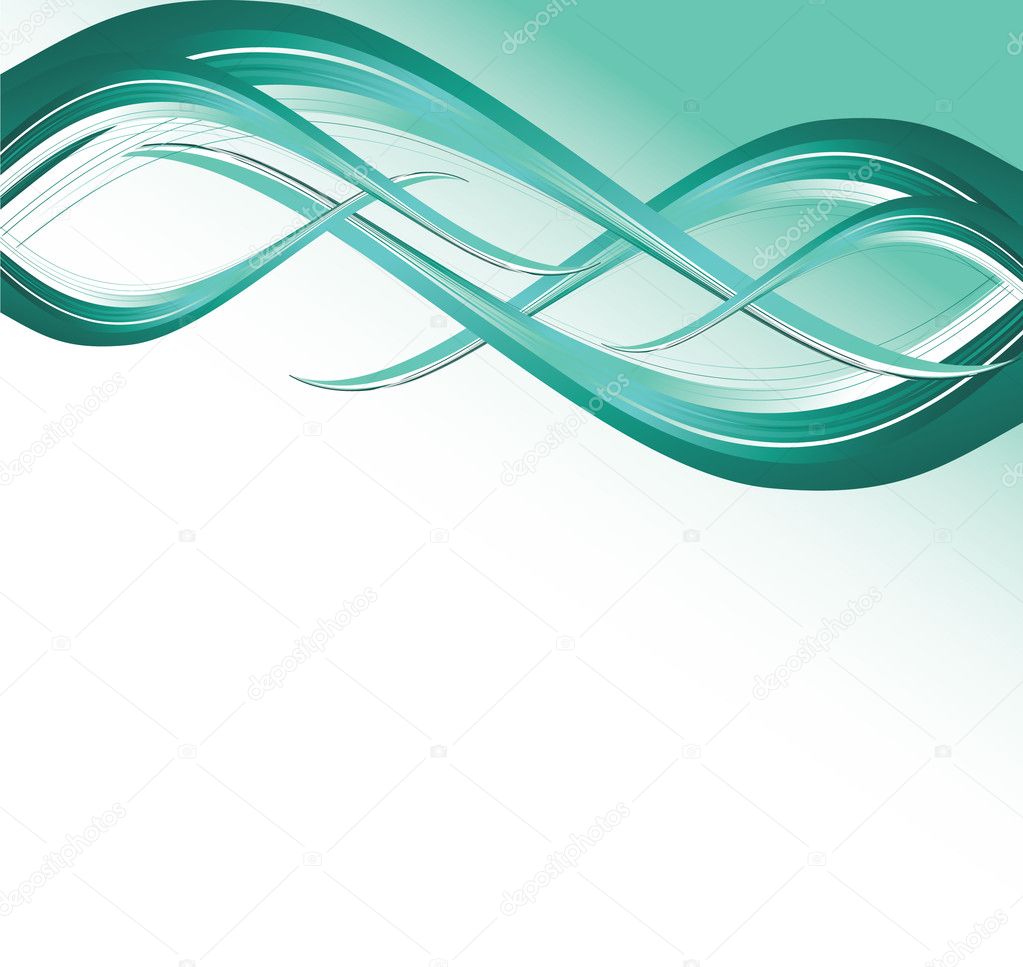 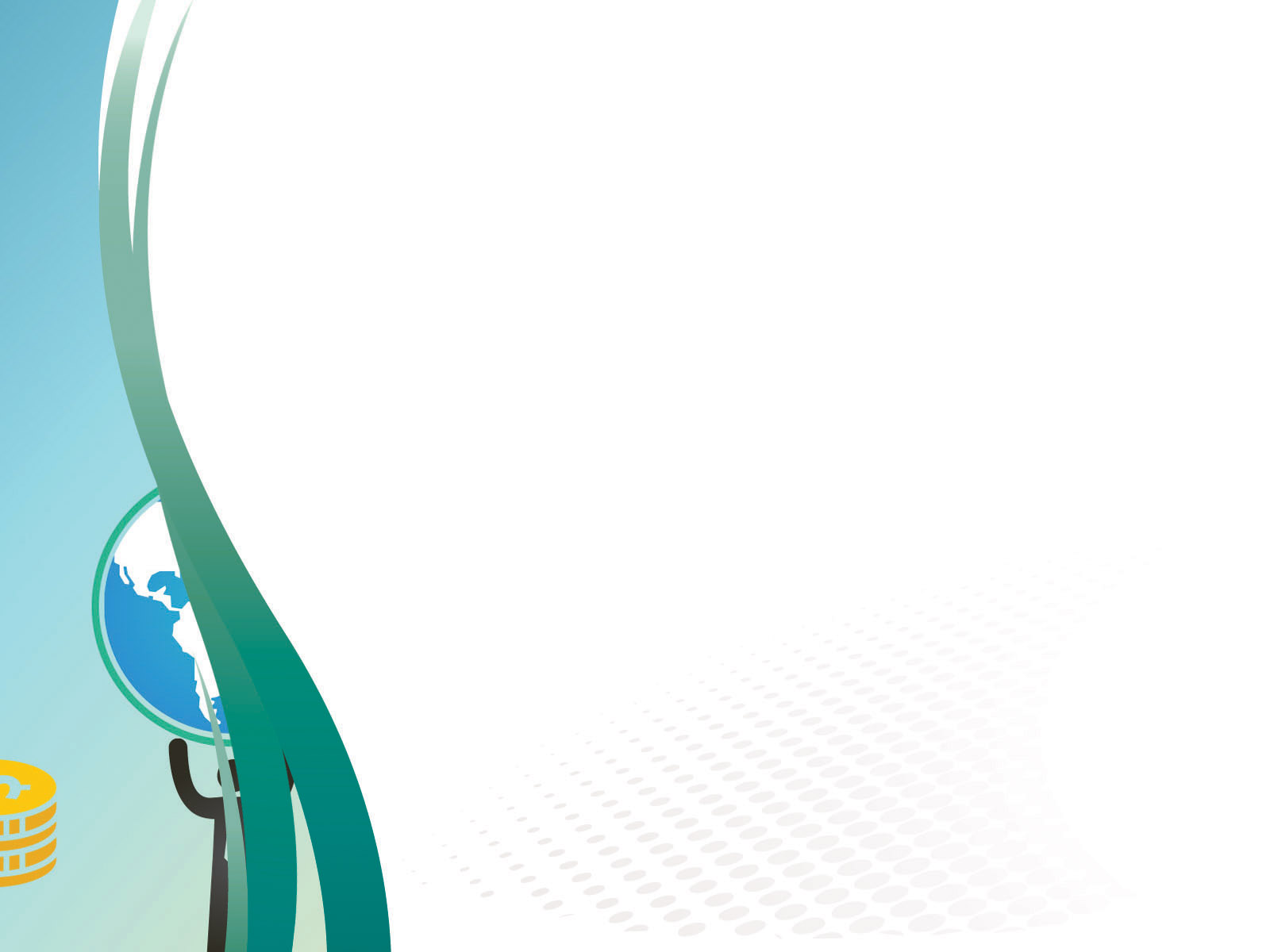 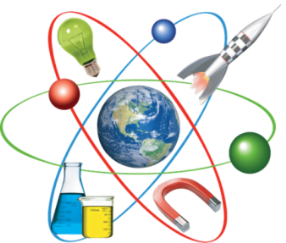 Задачи работы по формированию метапредметных навыков:
научить самостоятельному достижению намеченной цели, а также конструированию полученных знаний;
научить предвидеть мини проблемы, которые предстоит при этом решить;
сформировать умение ориентироваться в информационном пространстве: находить источники, из которых можно почерпнуть информацию;
получить навыки обработки информации;
сформировать навыки проведения исследований;
сформировать навыки работы и делового общения в группе.
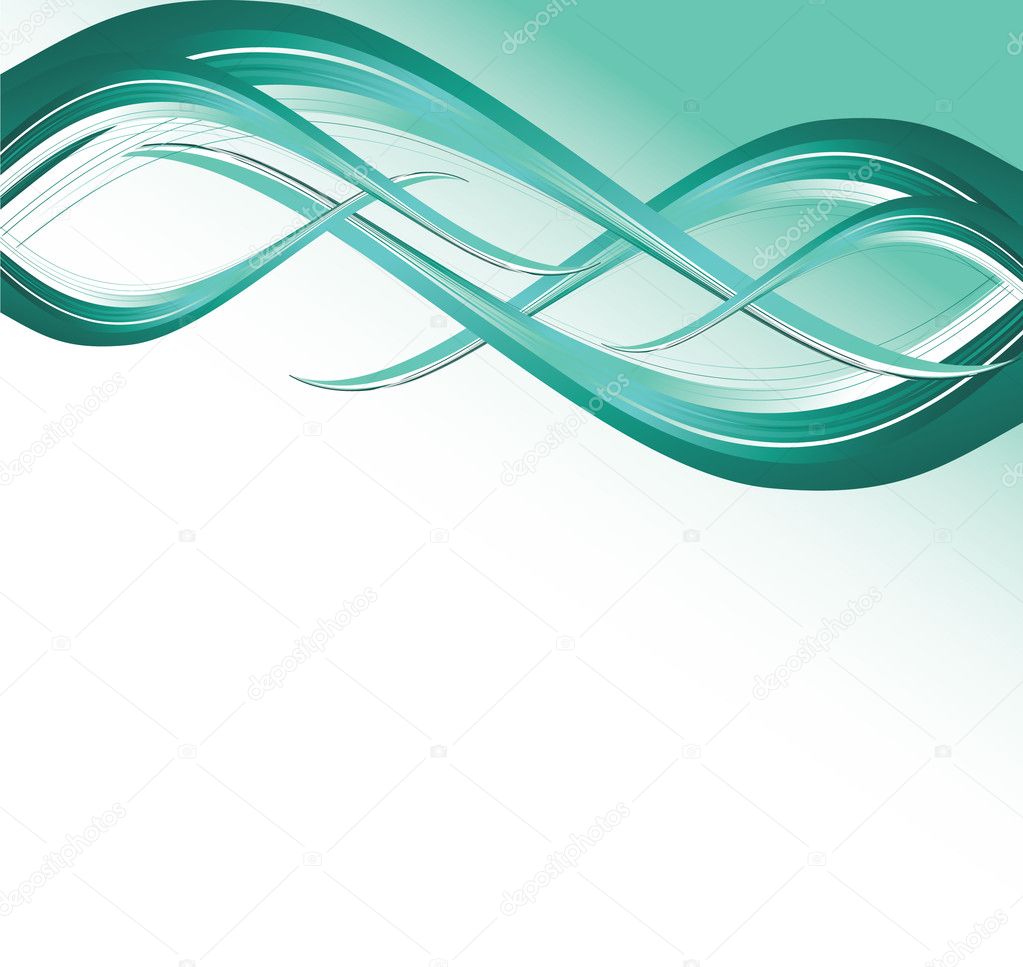 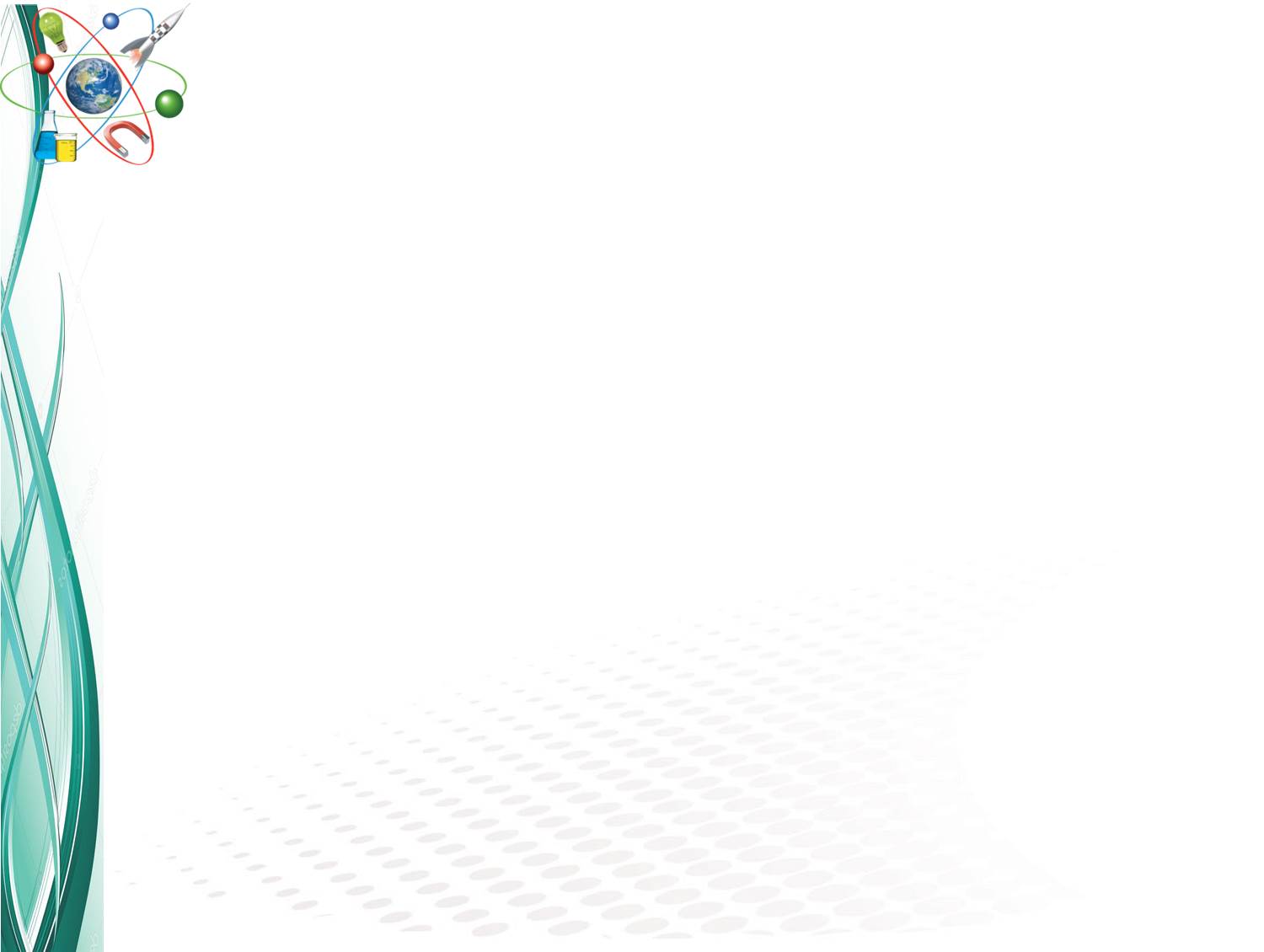 Учителя 
естественно-научного цикла
работают над решением проблемы разобщенности, расколотости, оторванности друг от друга разных научных дисциплин. Этому способствует активное использование цифровых лабораторий PASCO, которыми оснащены кабинеты физики, биологии, химии, географии.
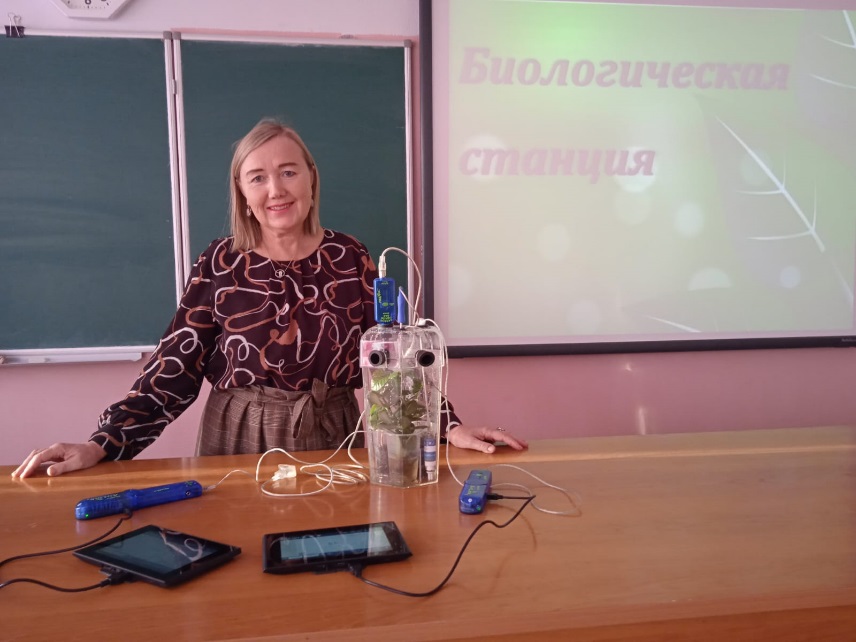 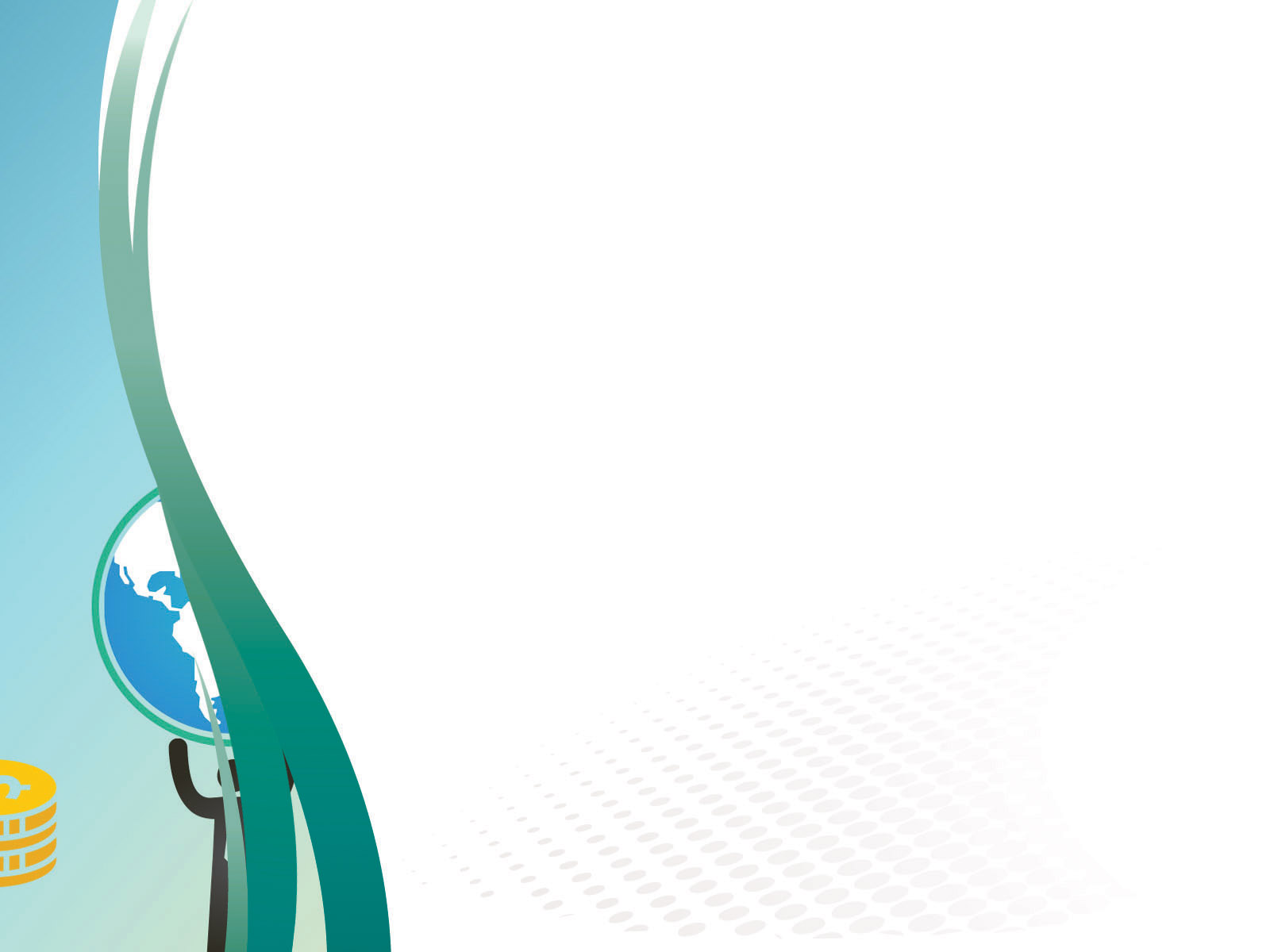 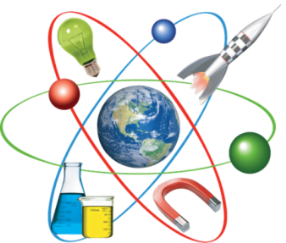 Использование  цифровых лабораторий в учебном процессе как средство формирования метапредметных навыков и умений:
— в ходе проектной деятельности учащихся;
— в ходе выполнения лабораторного эксперимента;
— в ходе проведения урока, согласно требованиям ФГОС;
— в ходе практикума;
— в ходе занятий внеурочной деятельности;
— в ходе учебно-исследовательской работы учащихся.
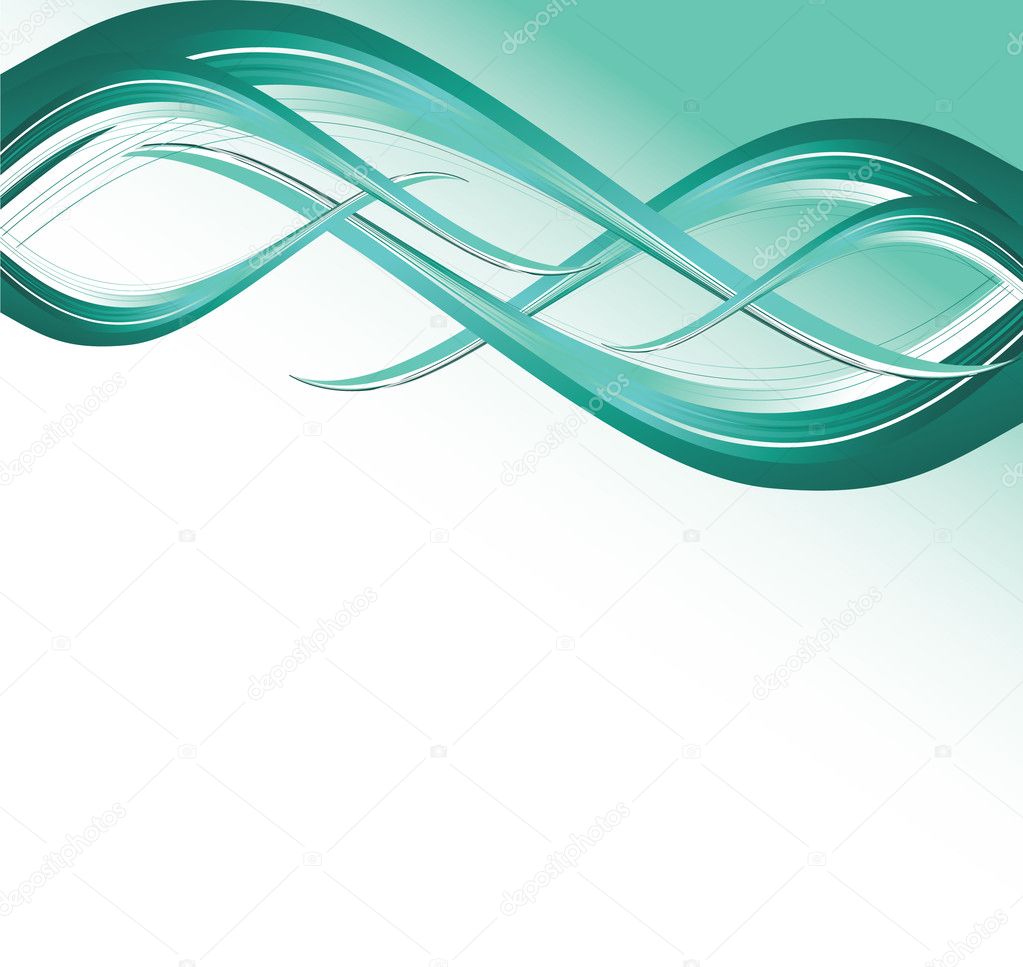 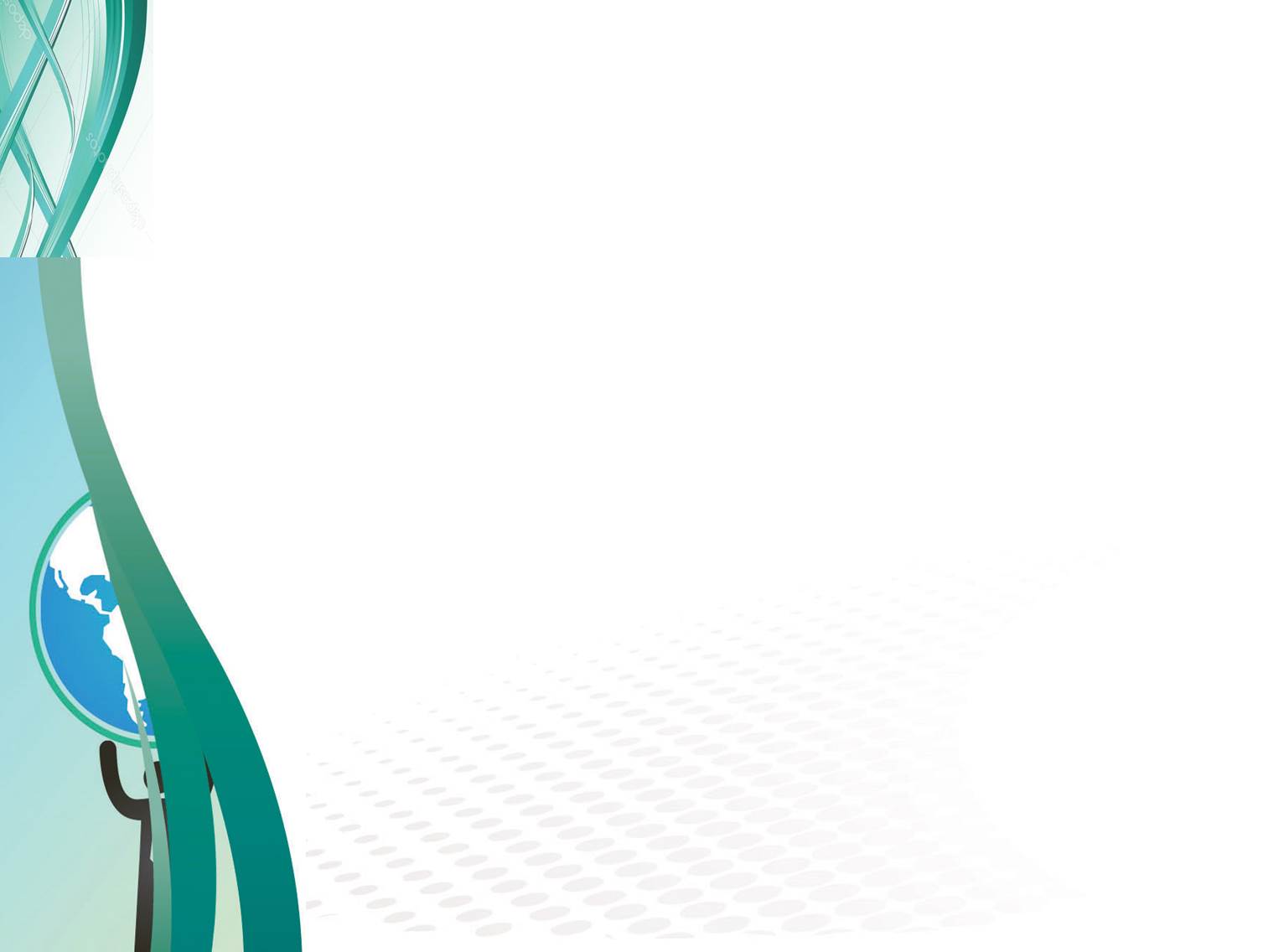 Проектная деятельность как средство формирования метапредметных умений и навыков при работе с одаренными детьми
Наиболее эффективным средством, развивающим творческие способности, исследовательские компетенции обучающихся и формирующим метапредметные умения и навыки, является проектно-исследовательский метод
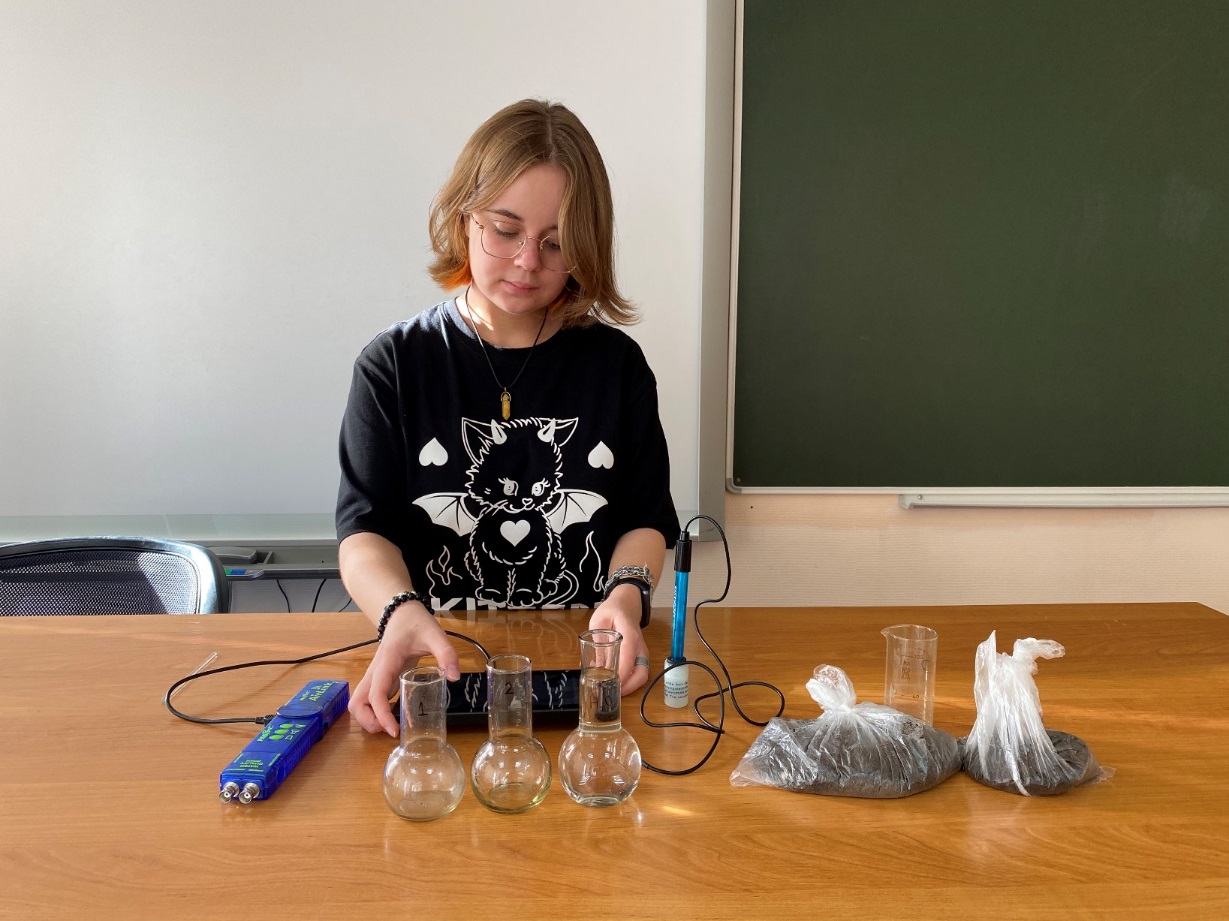 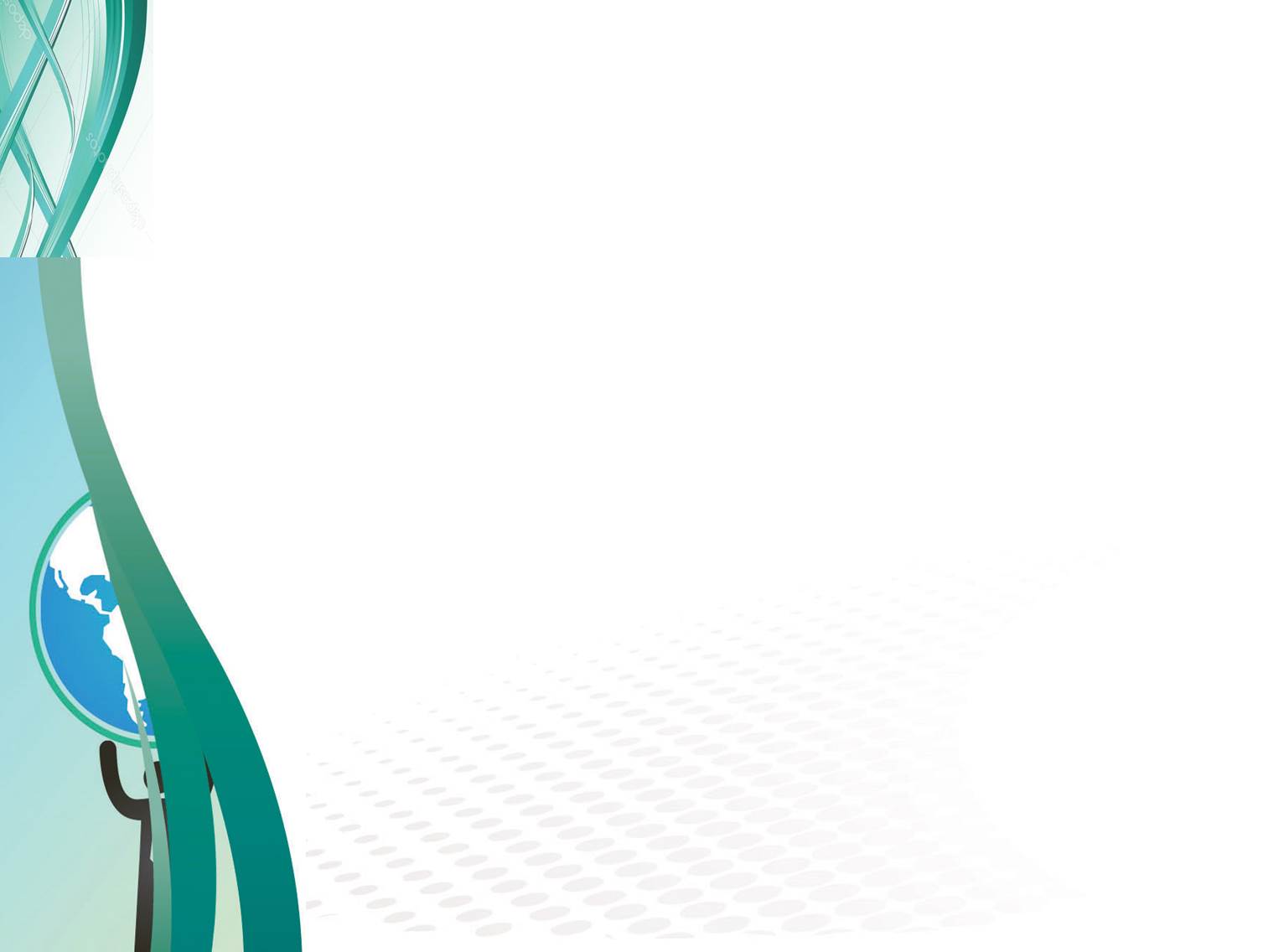 В процессе проектной деятельности формируются метапредметные умения и навыки:
Умение действовать не только по образцу, но и самостоятельно получать необходимую информацию из различных источников; 
Умение анализировать полученную информацию, выдвигать гипотезы, проводить исследования и делать выводы;
Происходит развитие личности обучаемого, подготовка учащихся к свободной и комфортной жизни в условиях информационного общества.
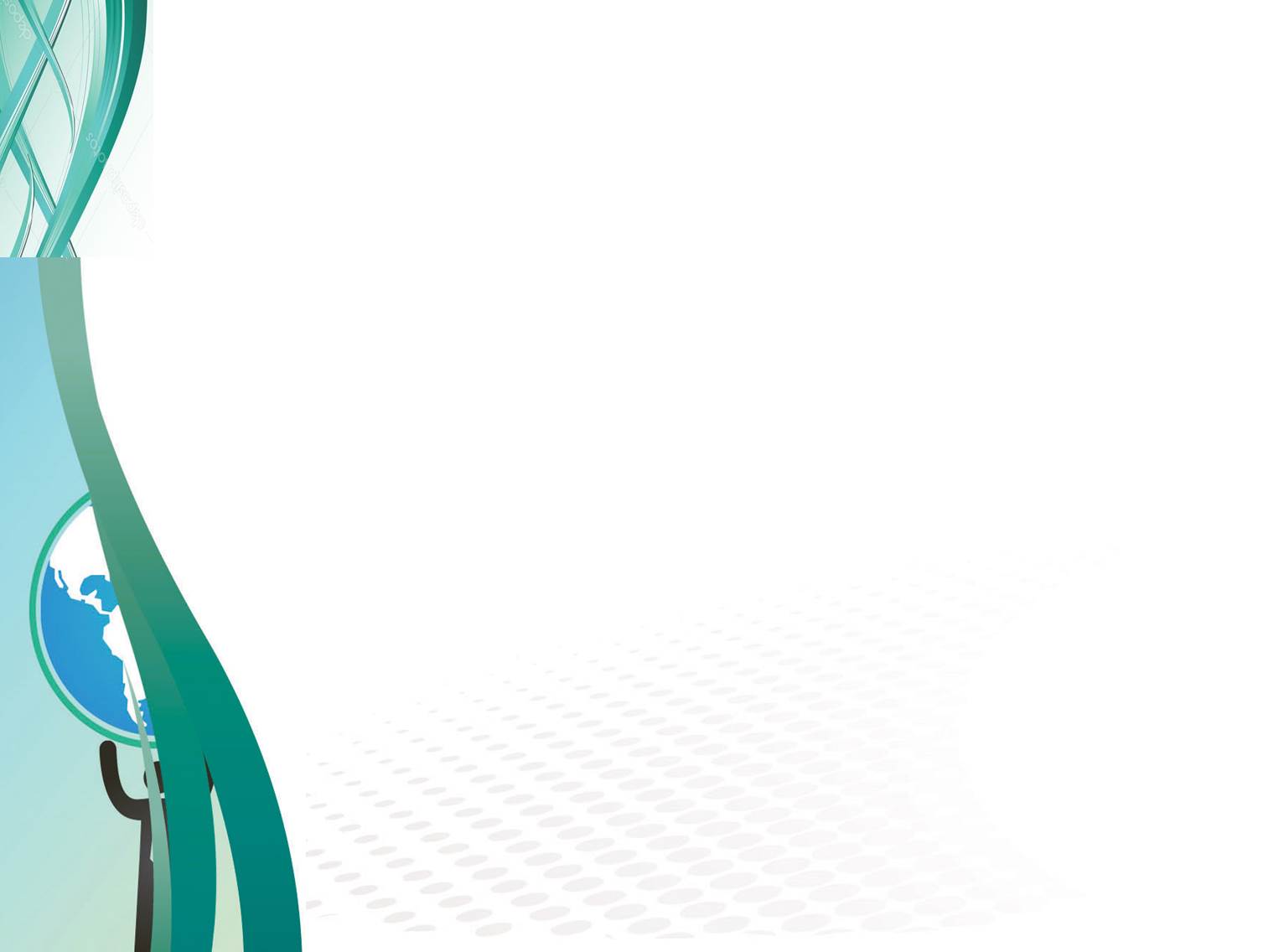 В процессе проектной деятельности формируются метапредметные умения и навыки:
сценировать и проводить учебное занятие с использованием цифрового оборудования PASCO для школьников и учителей образовательных учреждений обобщать полученные знания для применения в любой области жизнедеятельности; 

формировать умение решать задачи на стыке наук, воспринимать целостность научных знаний вообще без конкретизации каких-либо учебных предметов;

создавать алгоритмы действий и проводить рефлексию занятия.
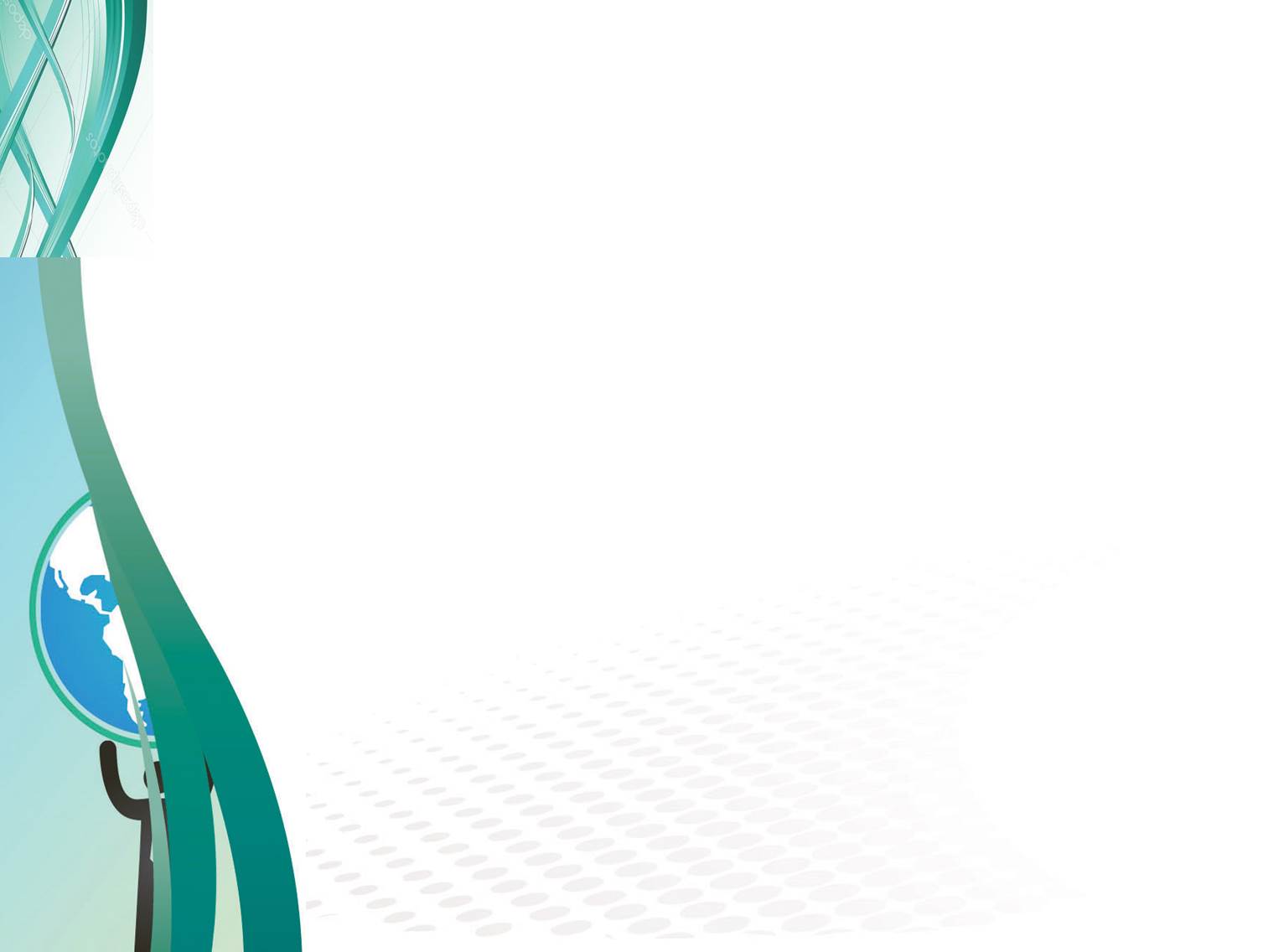 Метапредметные навыки, формируемые на занятиях внеурочной деятельности:
Позволяют пробовать себя в роли педагогов и вместе со своими наставниками проводят мастер-классы с использованием современного цифрового оборудования PASCO для школьников и учителей образовательных учреждений города
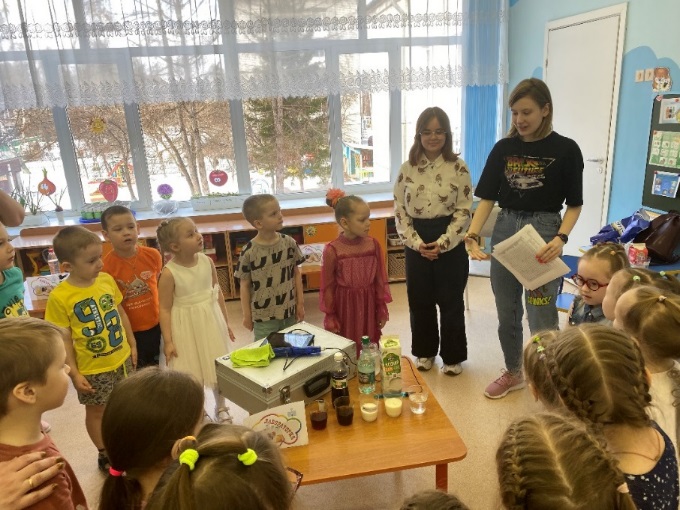 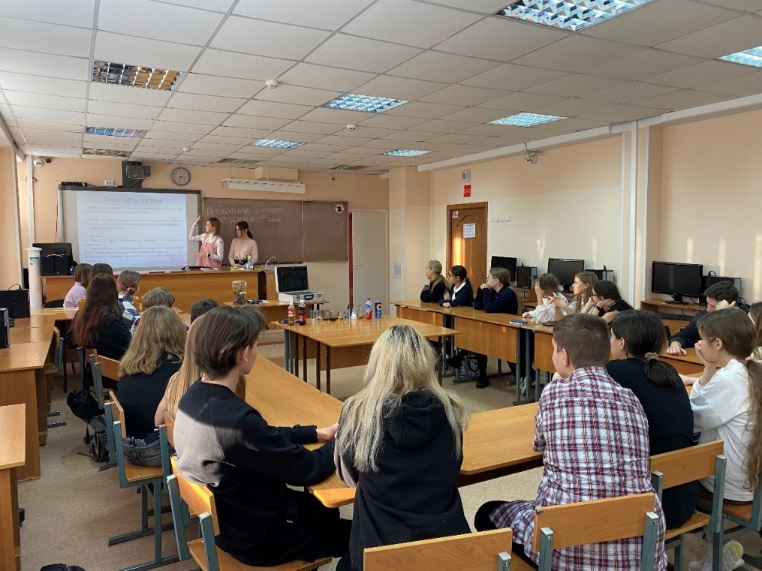 Это позволяет им увидеть свои перспективы и получить ценный опыт, новые идеи и знания, которые являются важными для современного человека
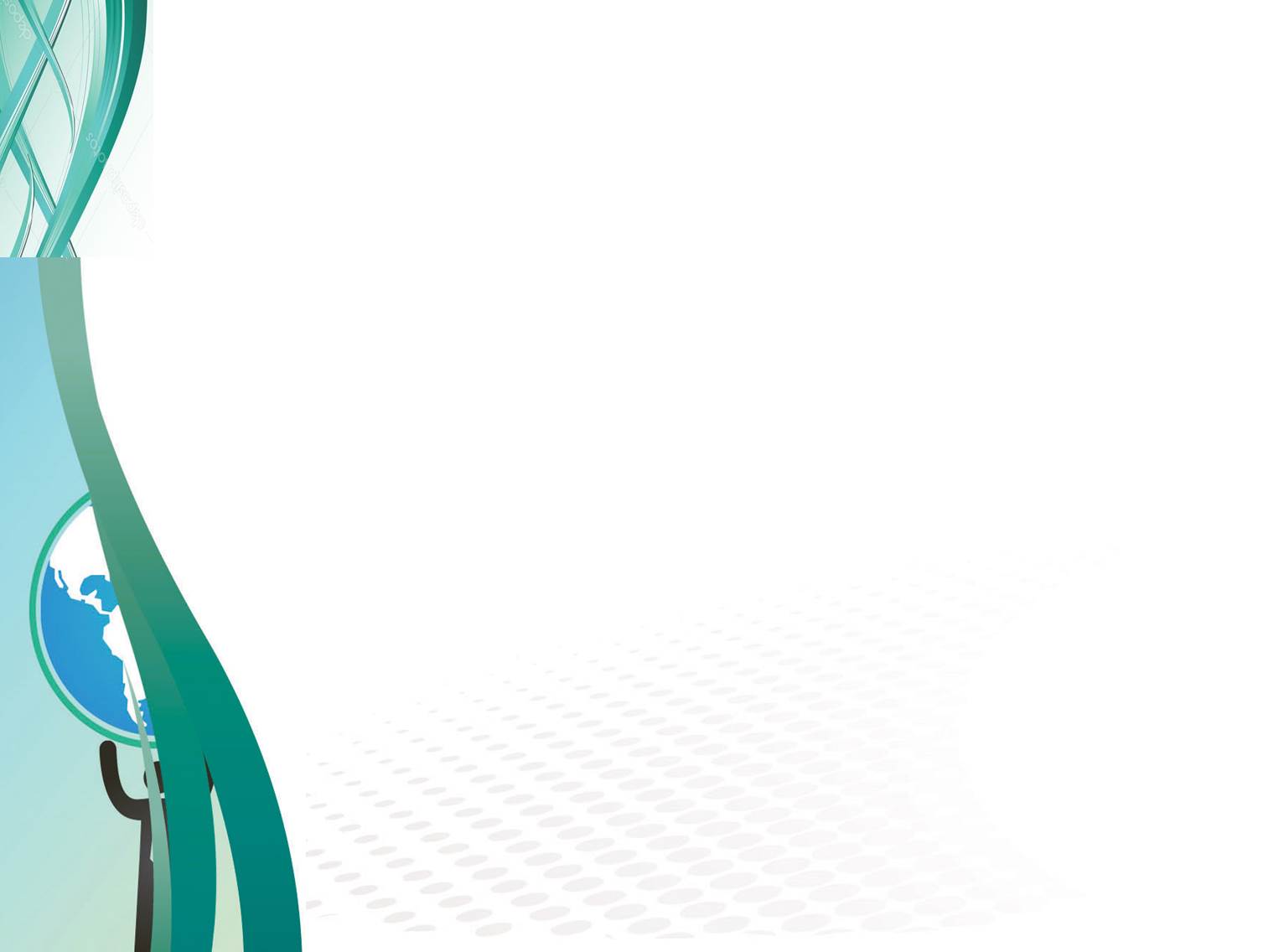 Результаты проектной деятельности:
Проекты учащихся:
«Анализ качества воды района ЗАТО Северск»
«Способность растений к адаптации при изменении условий обитания на примере фотосинтеза»
«Кислотные осадки»
«Определение качества молока разных производителей»
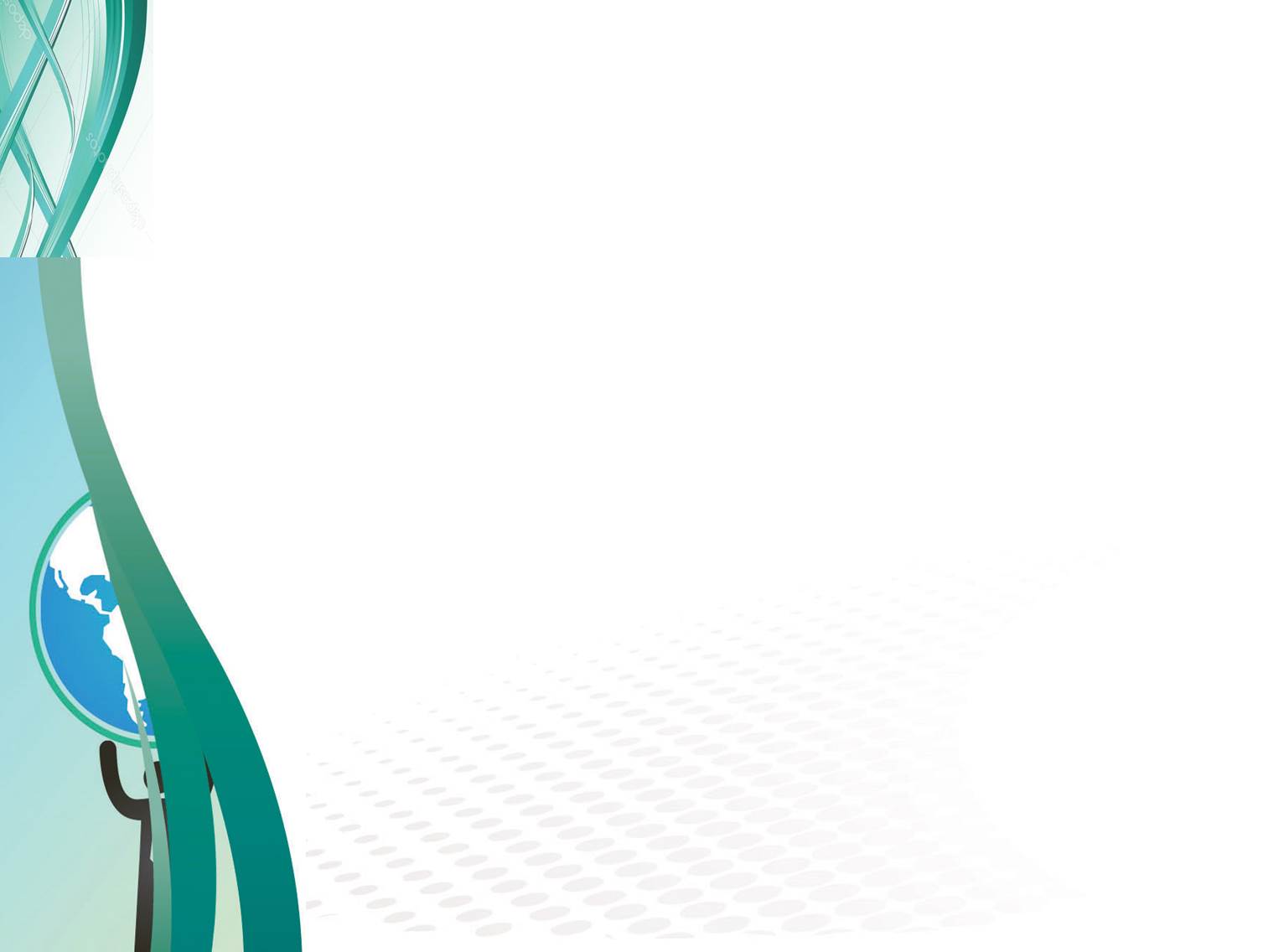 Использование оборудования PASCO.
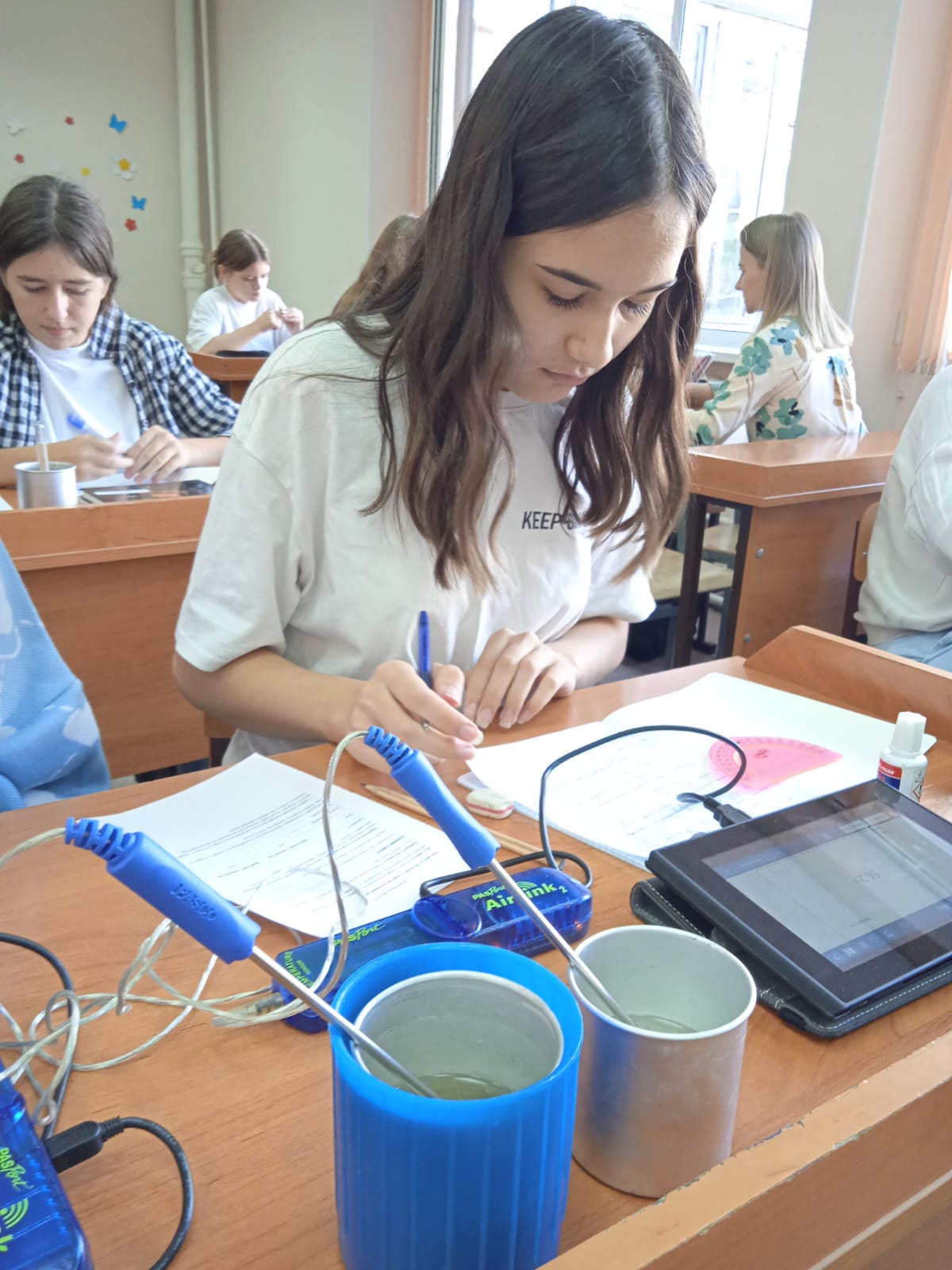 Лабораторная работа превращается в мини-исследование, что не может не увлекать детей.
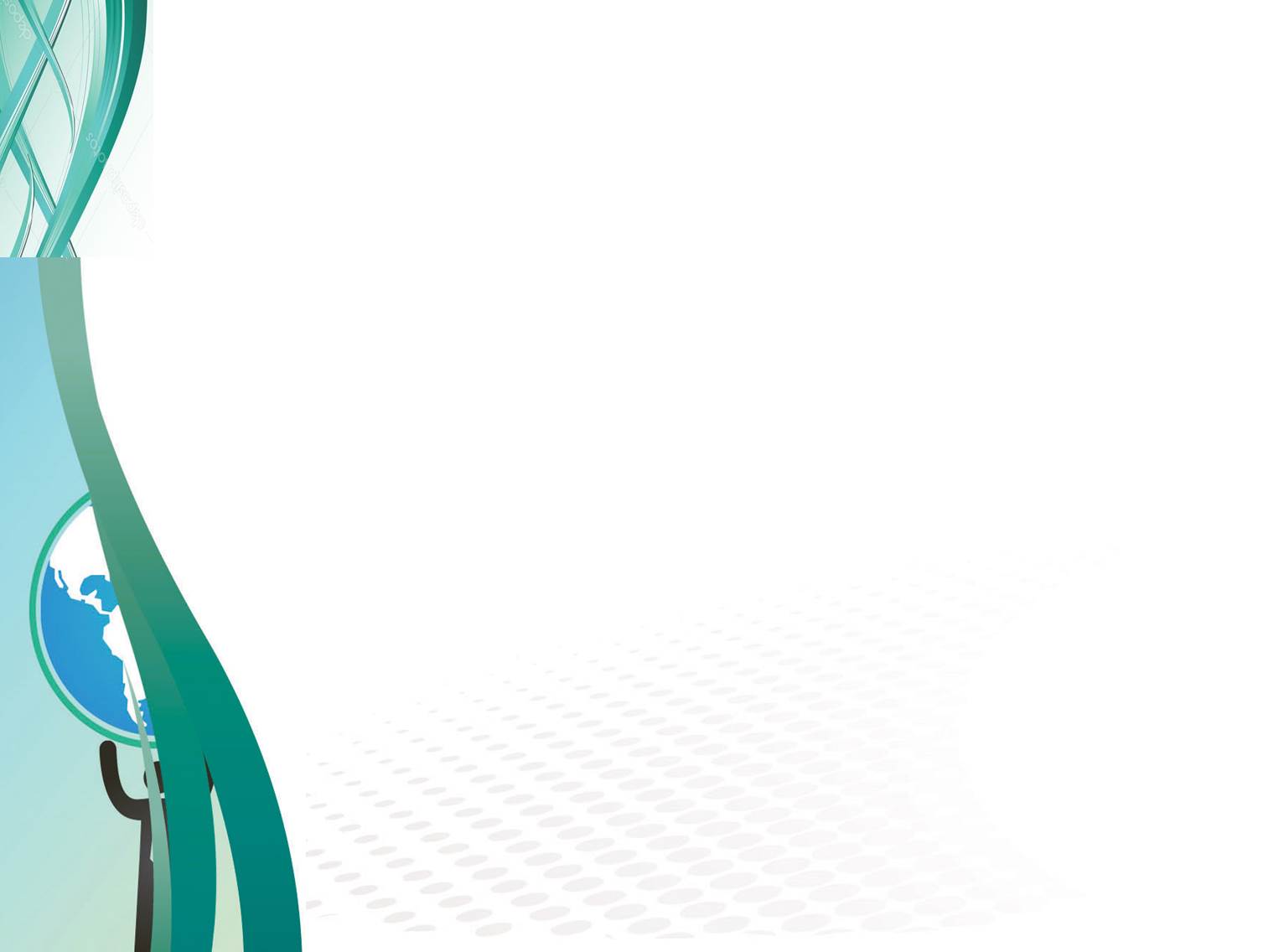 Лабораторные работы с использованием оборудования PASCO.
Любая лабораторная работа с использованием цифрового оборудования позволяет конструировать, устанавливать причинно-следственные связи, переходить от методов, воспроизводящих явление, к исследовательским методам изучения процессов, развивает логику, способствует профессиональному самоопределению
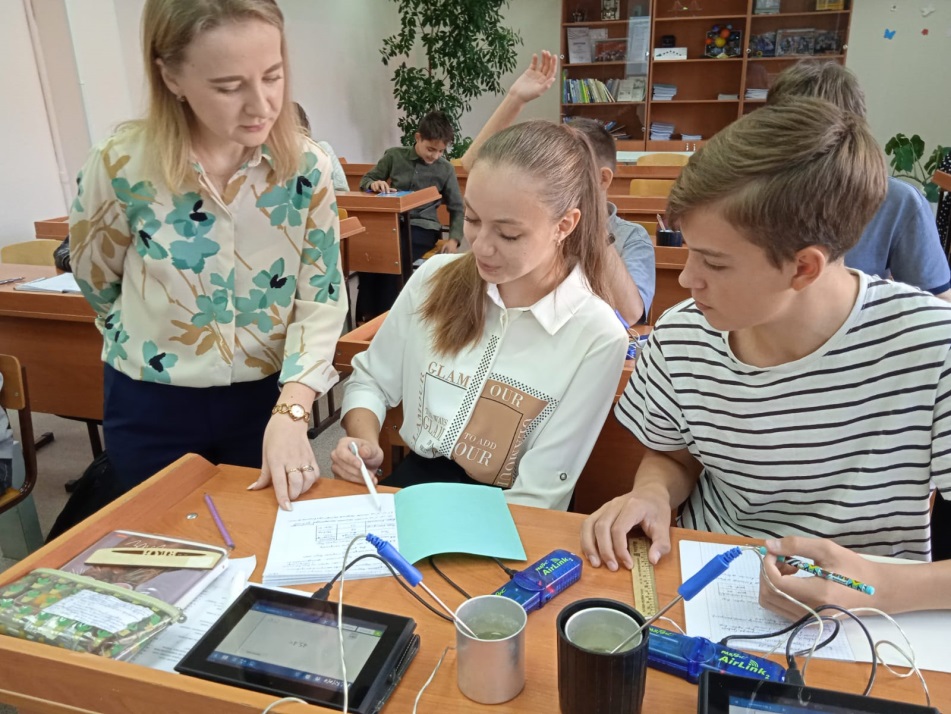 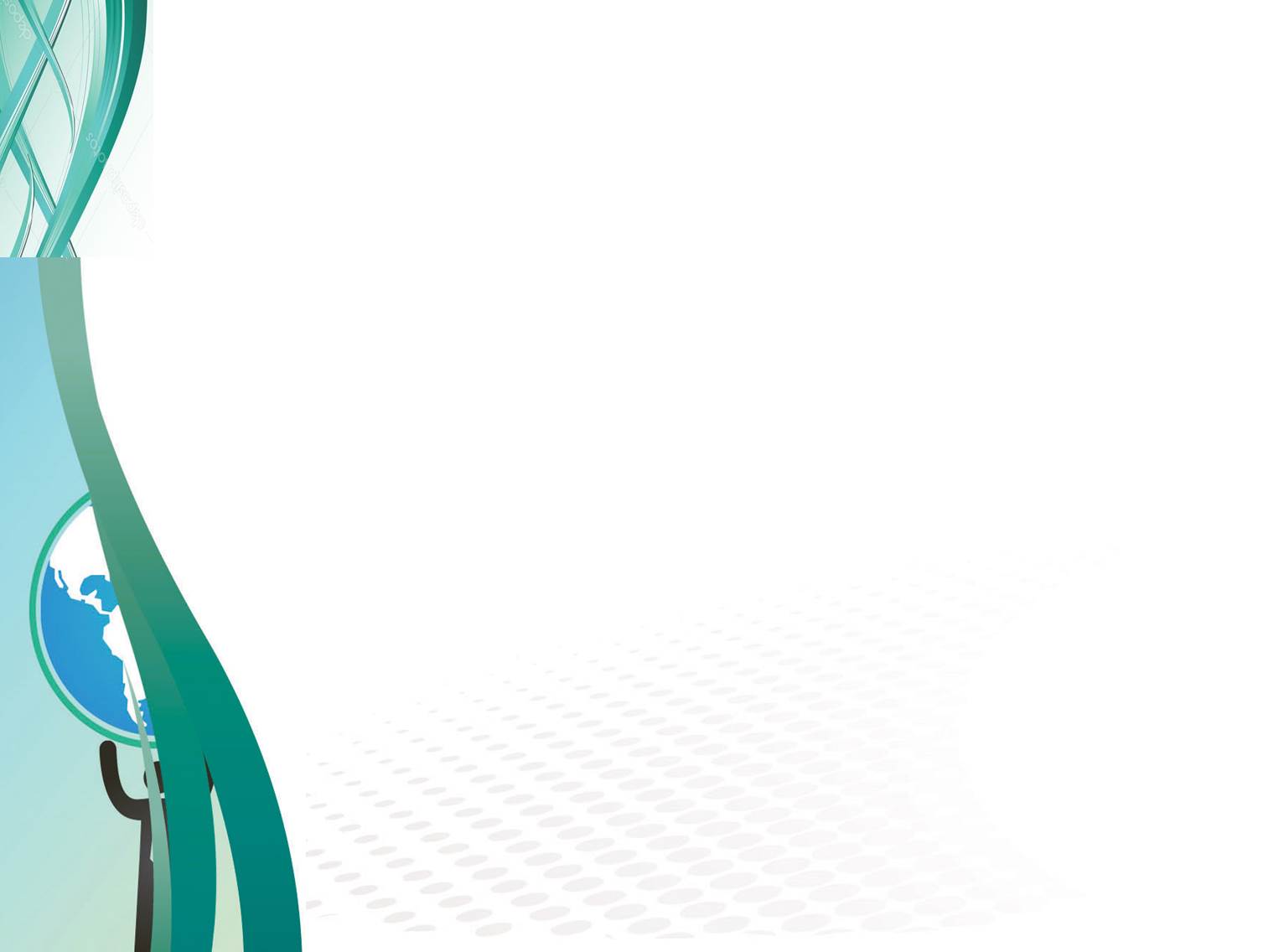 В рамках практикума
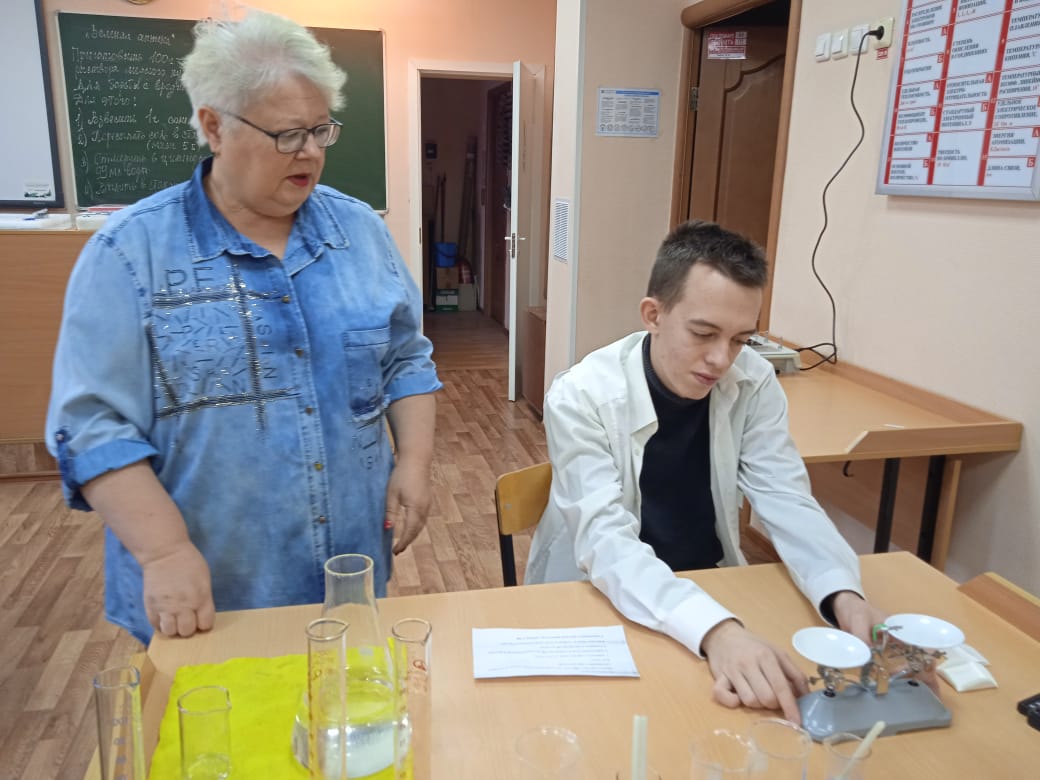 Исследовательская деятельность позволяет учащимся достигать результатов через образовательную инициативу, образовательную ответственность.
И самым главным результатом становится образование учащегося себя самого, создание собственных образовательных продуктов, полезных не только ему, но и обществу.
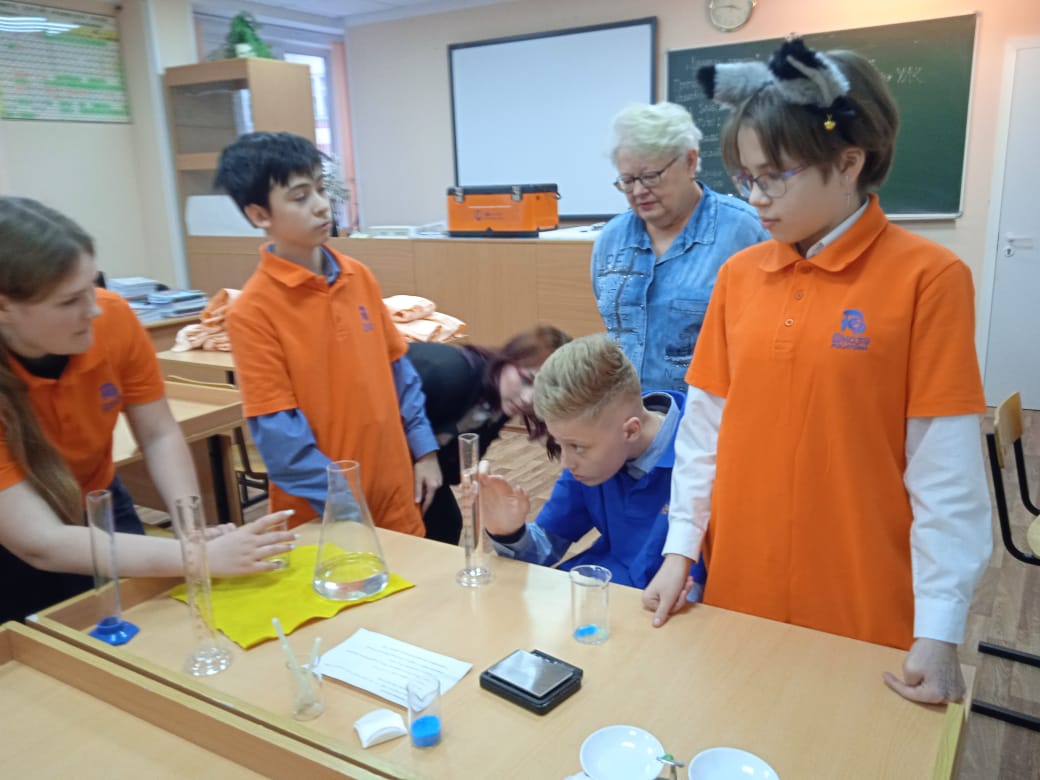 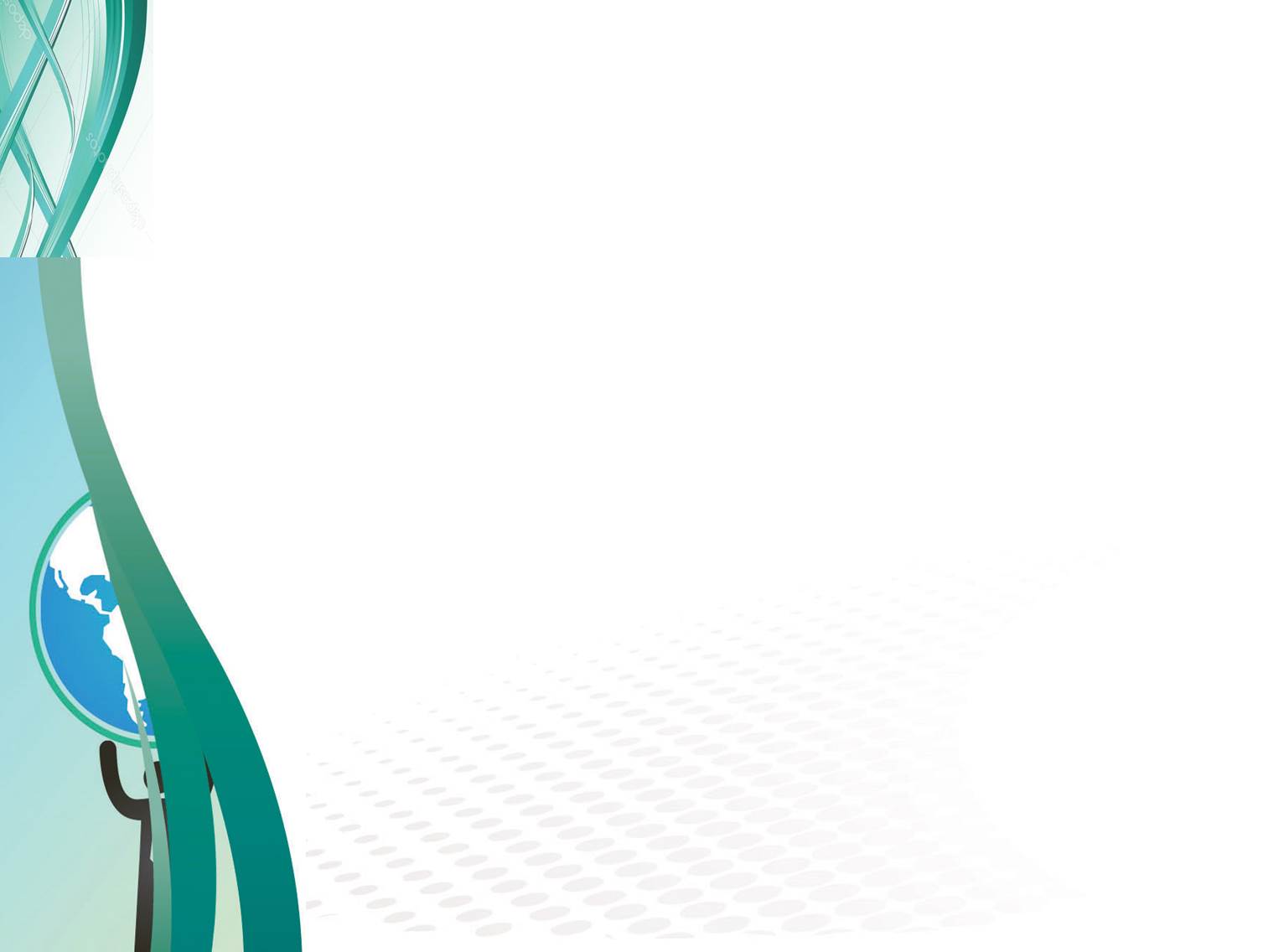 Проведение занятий внеурочной деятельности и метапредметных квестов.
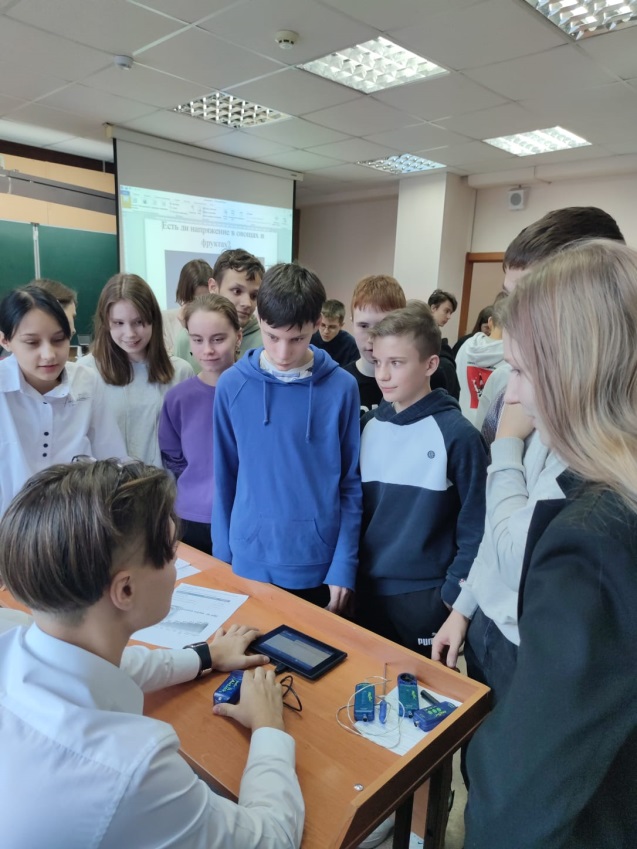 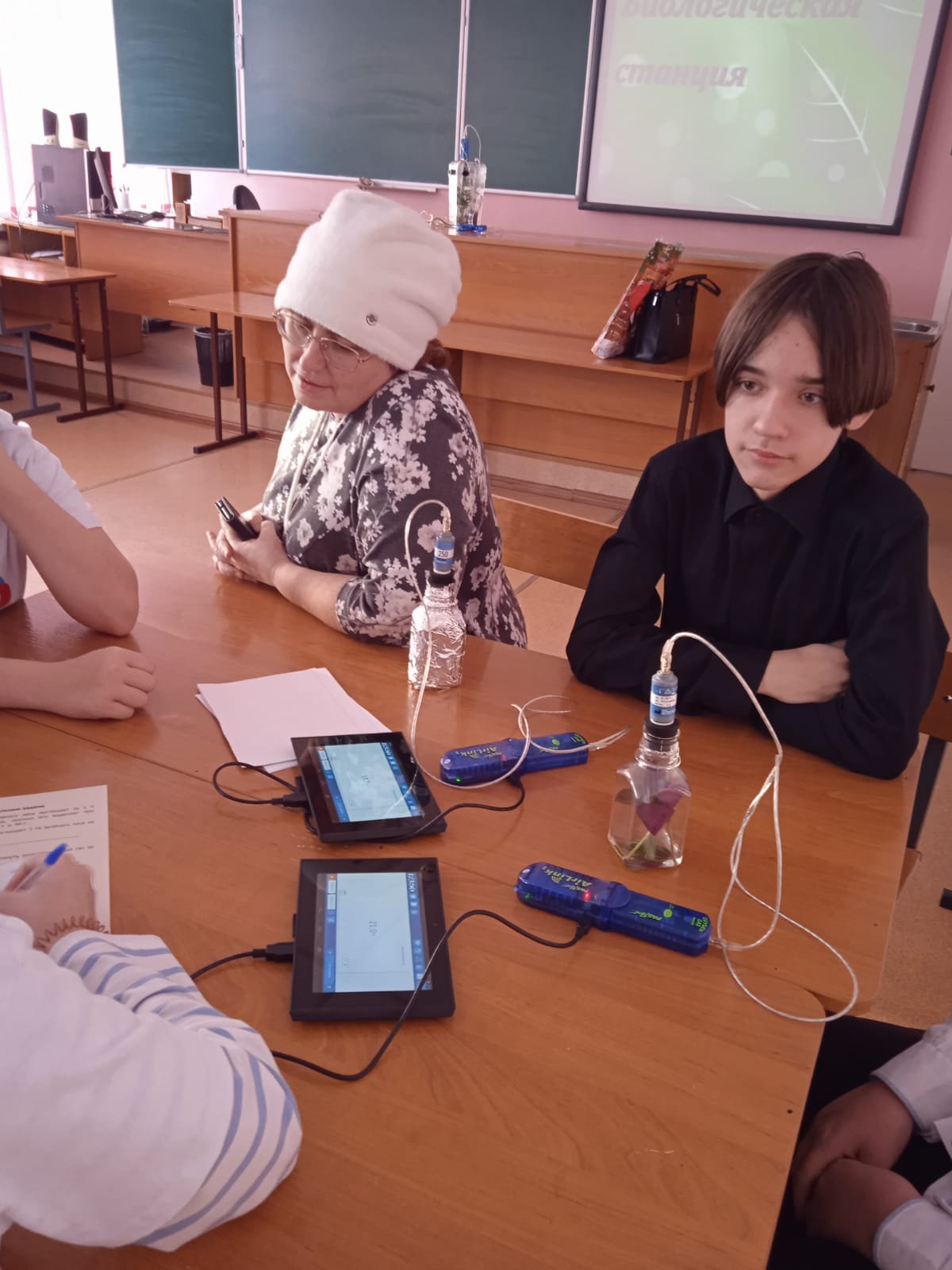 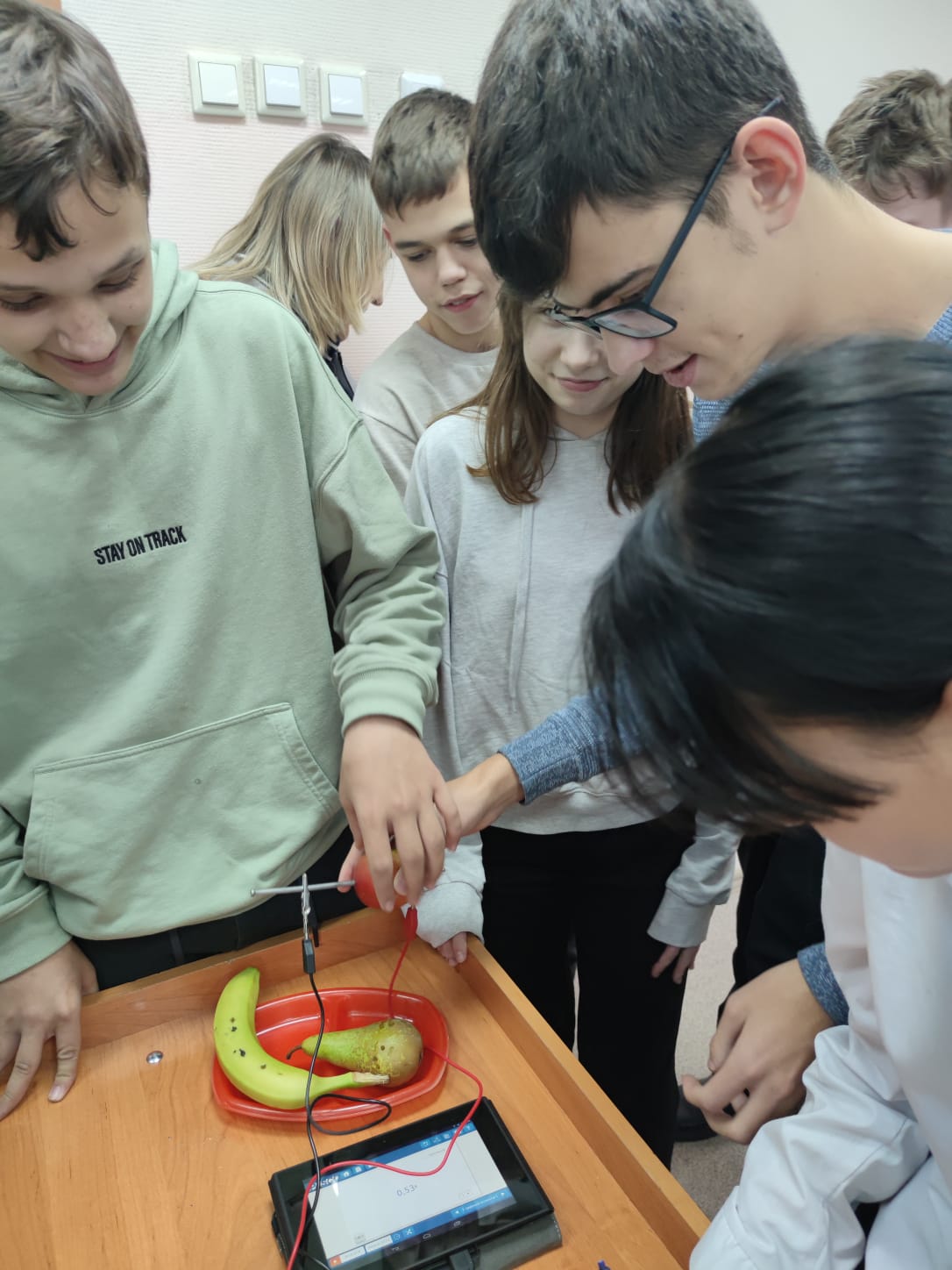 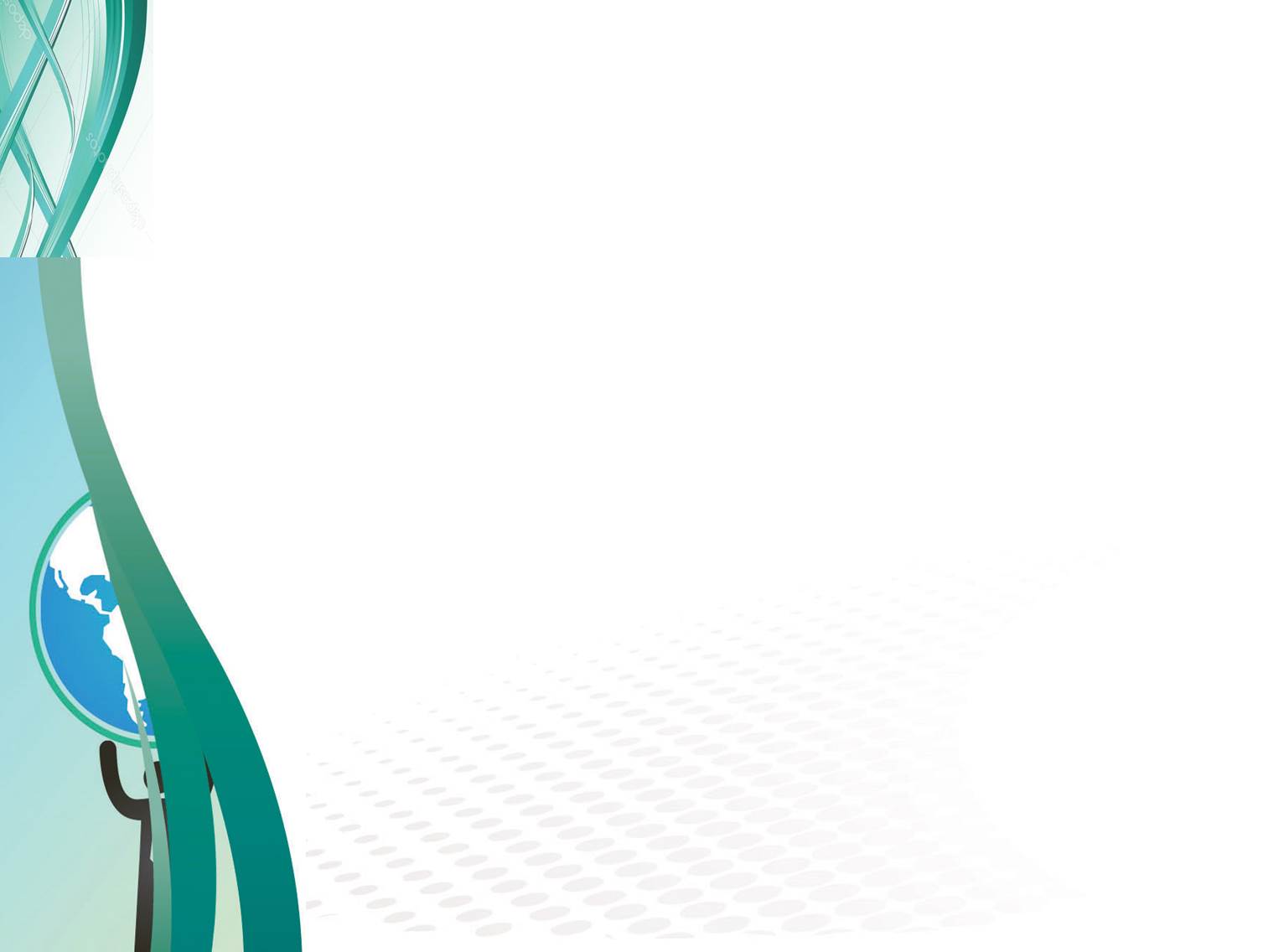 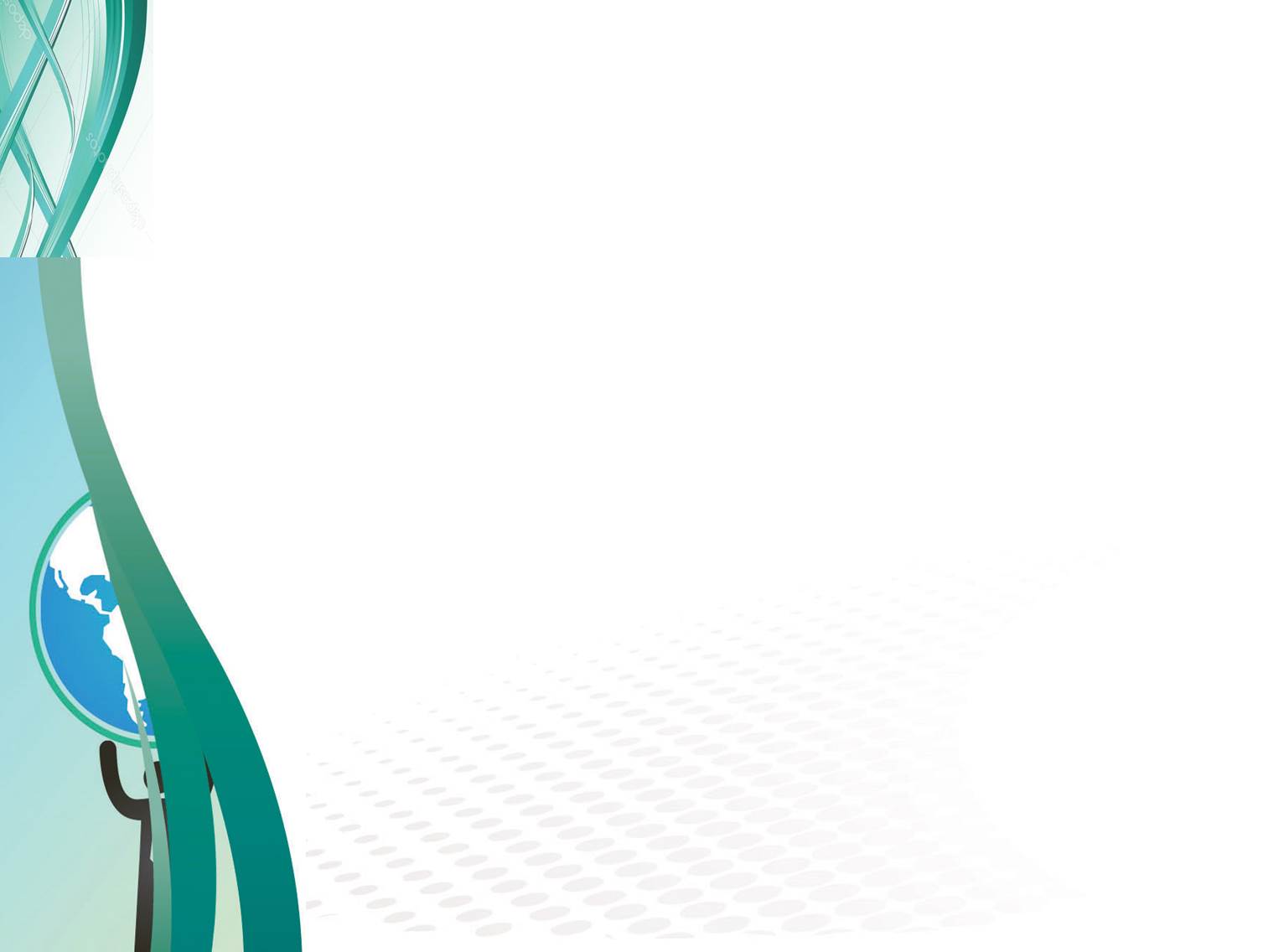 Преимущества работы по развитию метапредметных умений и навыков:
возрастание интереса и вовлечённости учащихся в работу по мере её выполнения;
обучение на собственном опыте, на реализации конкретного дела;
удовлетворение учеников, видящих продукт собственного труда.
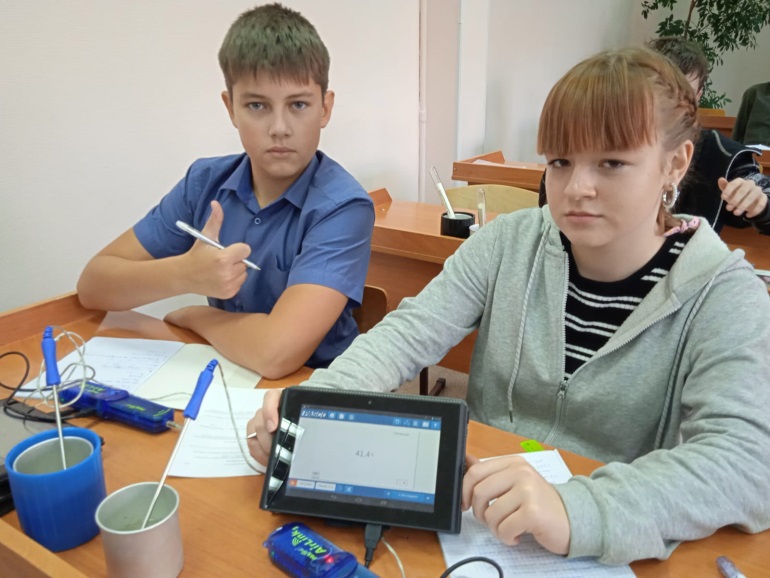 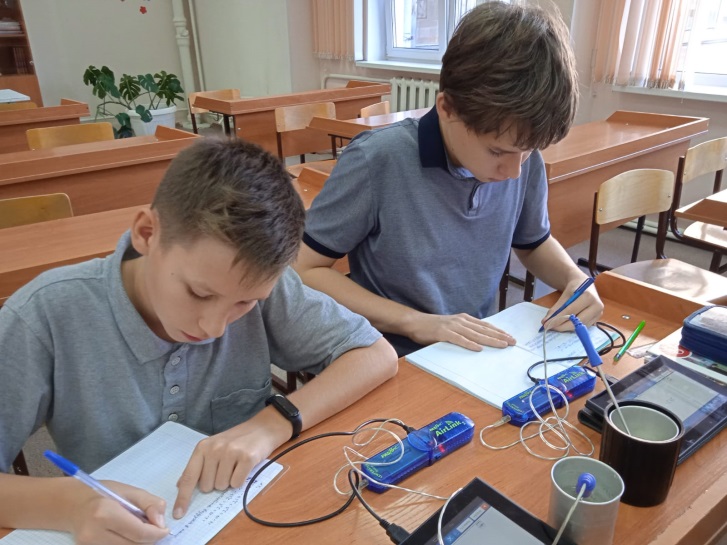 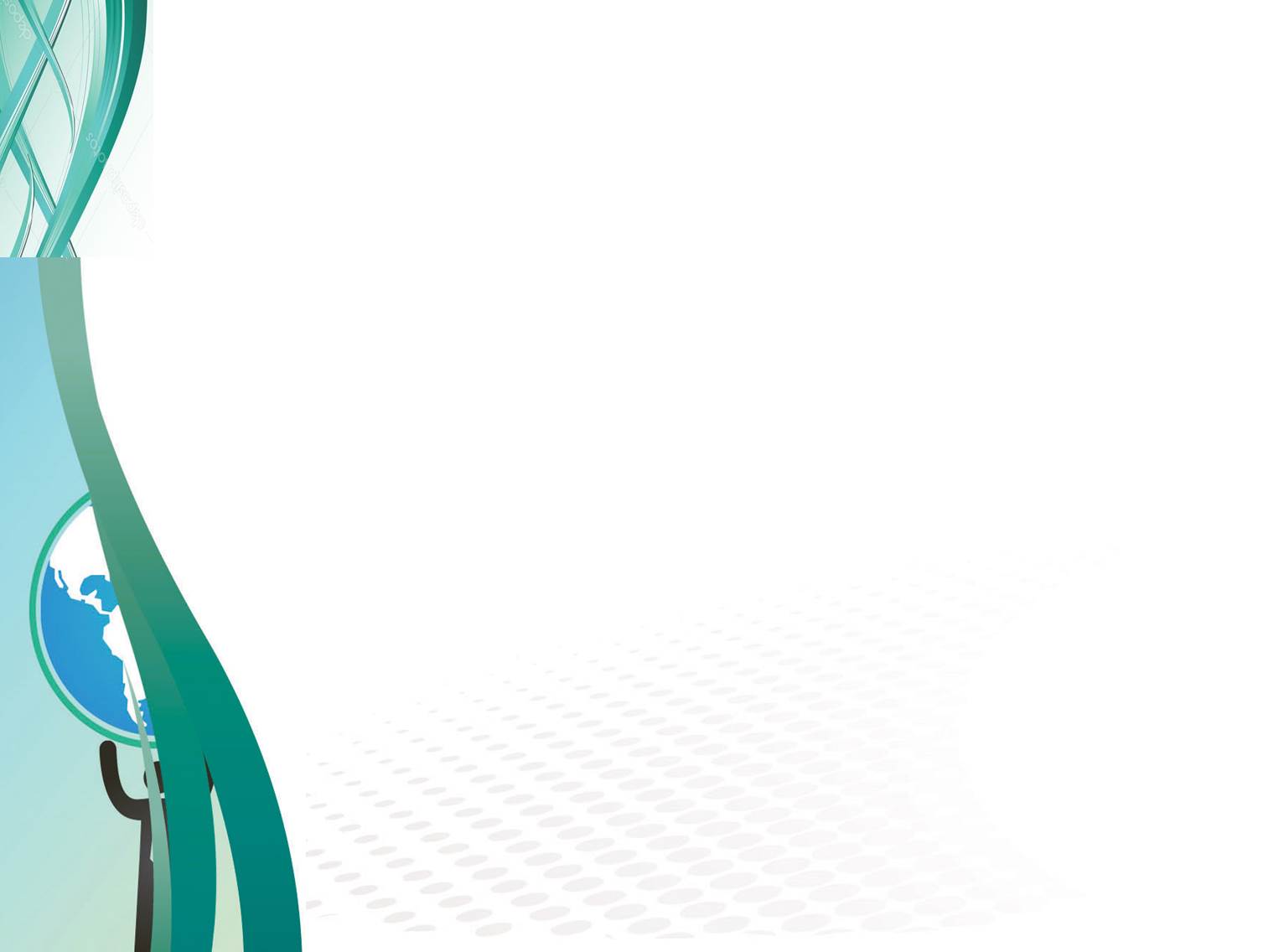 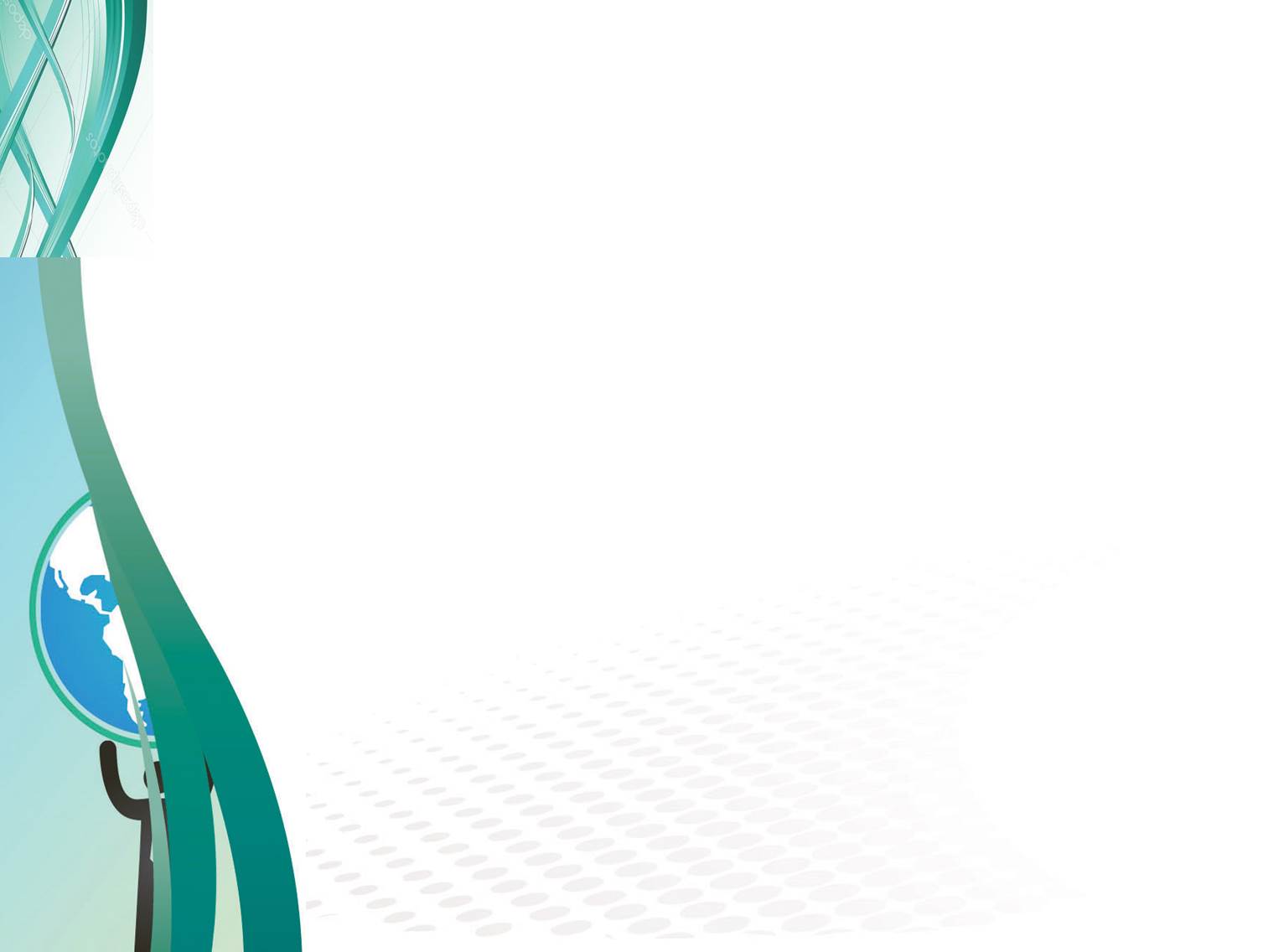 Преимущества работы по развитию метапредметных умений и навыков
Практические работы по географии имеют практико-ориентированный характер и профориентационную направленность:
работа с коллекциями минералов и знакомство с особенностями разных типов пород  позволяет осознать цельность природной системы Земли;
самостоятельная работа по определению типов горных пород и минералов с использованием «Определителя», геохронологической таблицы и сопутствующих инструментов (компаса, магнитов, инструментов для определения плотности и твердости) развивает абстрактное мышление, формирует общие научные понятия;
знакомство с профессиональными компетенциями геологов и минерологов вызывает интерес к данным специальностям.
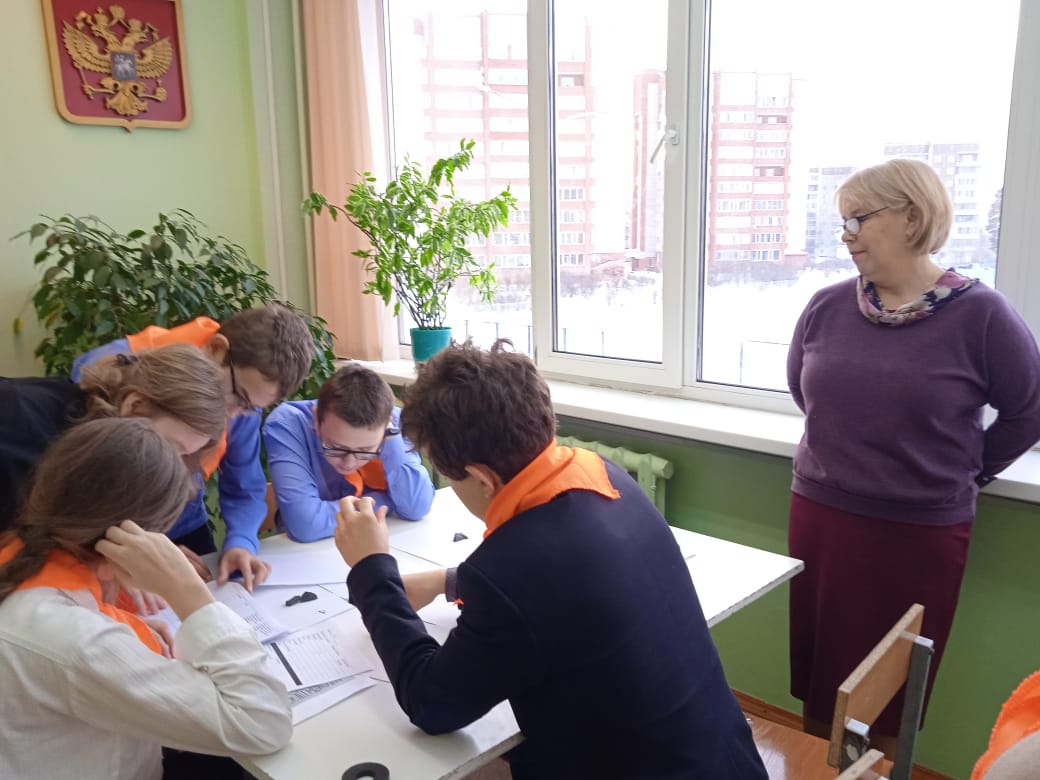 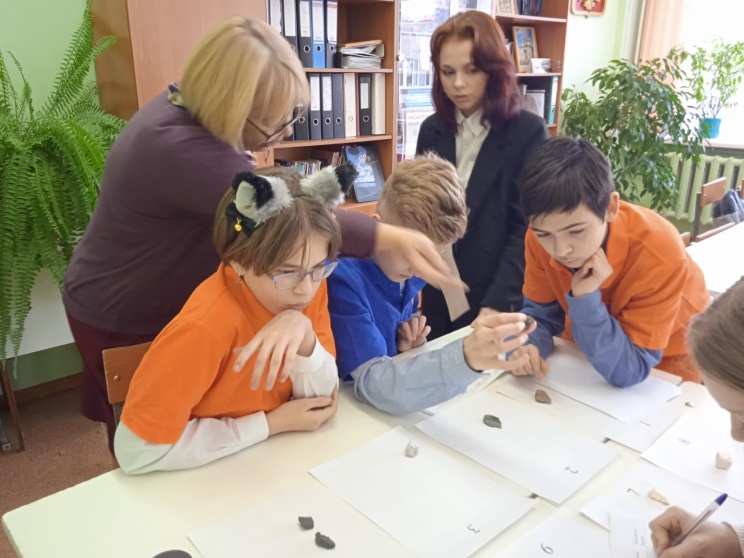 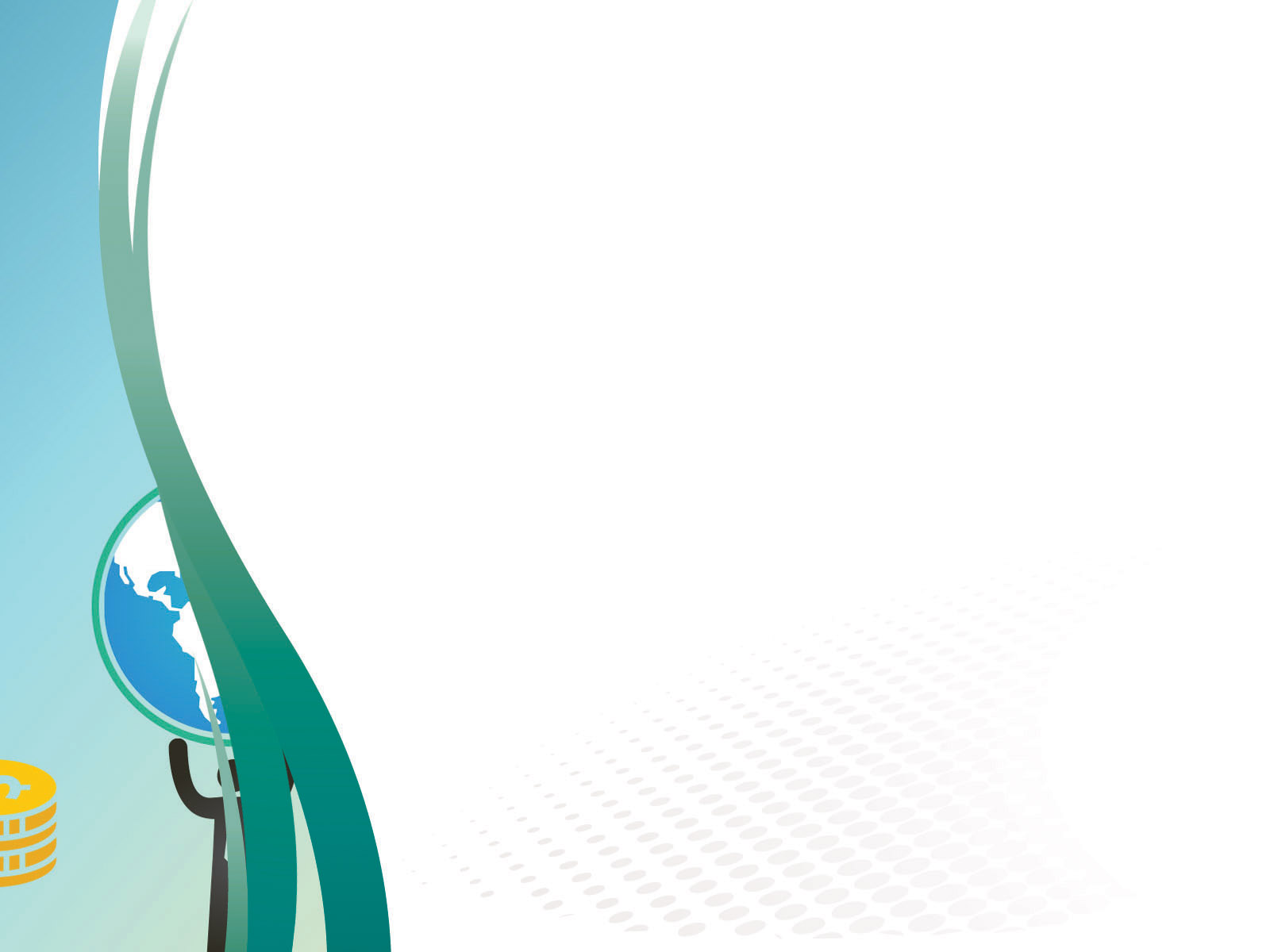 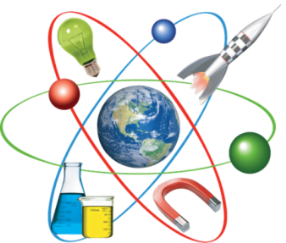 Метапредметные результаты, формируемые на уроках естественнонаучного цикла
1)умение самостоятельно определять цели и пути решения задач обучения; 2) умение соотносить свои действия с планируемыми результатами, осуществлять контроль своей деятельности;
3) владение основами самоконтроля, самооценки;
4) умение создавать обобщения, устанавливать аналогии, классифицировать  и делать выводы;
5) умение создавать, применять и преобразовывать знаки и символы, модели и схемы для решения учебных и познавательных задач;
6) смысловое чтение;
7) умение организовывать  учебное сотрудничество и совместную деятельность с учителем и сверстниками;   работать индивидуально и в группе; 
8) формирование и развитие компетентности в области использования информационно-коммуникационных технологий (далее ИКТ– компетенции);
9) формирование и развитие экологического мышления, умение применять его в познавательной, коммуникативной, социальной практике и профессиональной ориентации.
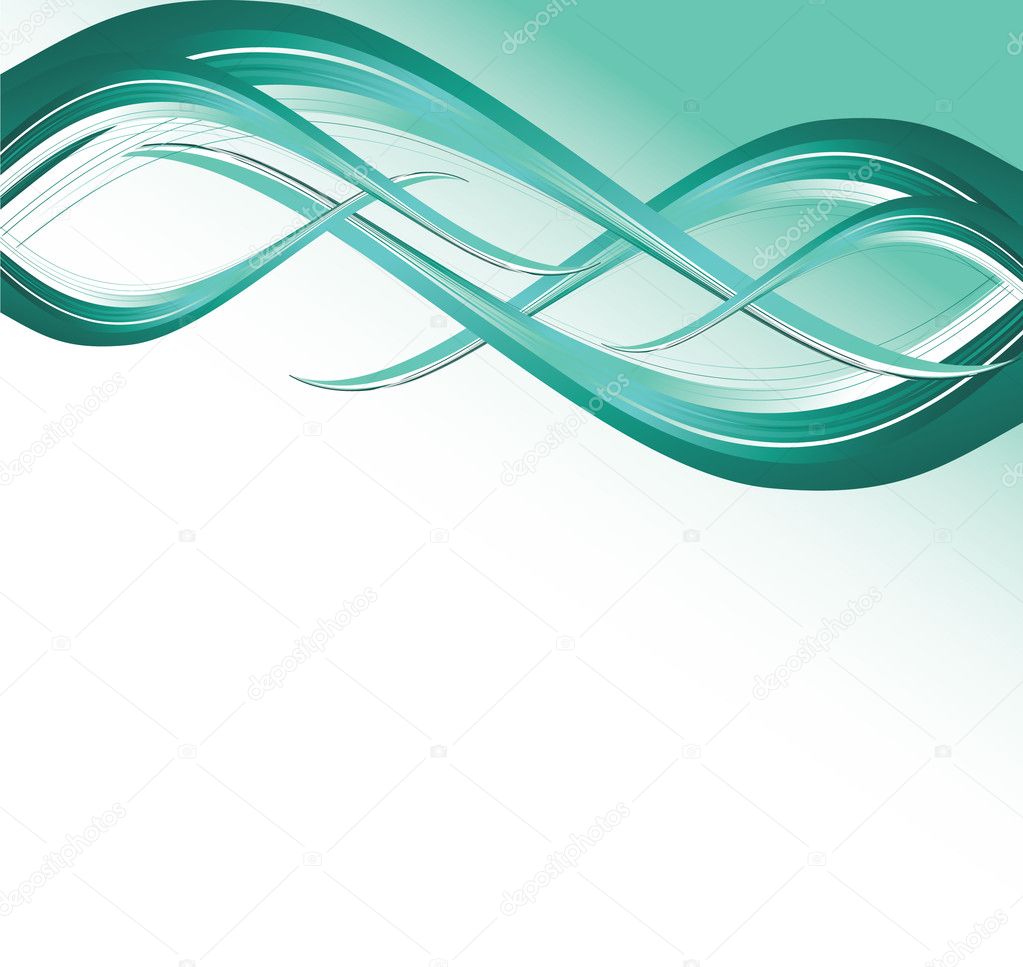